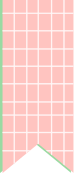 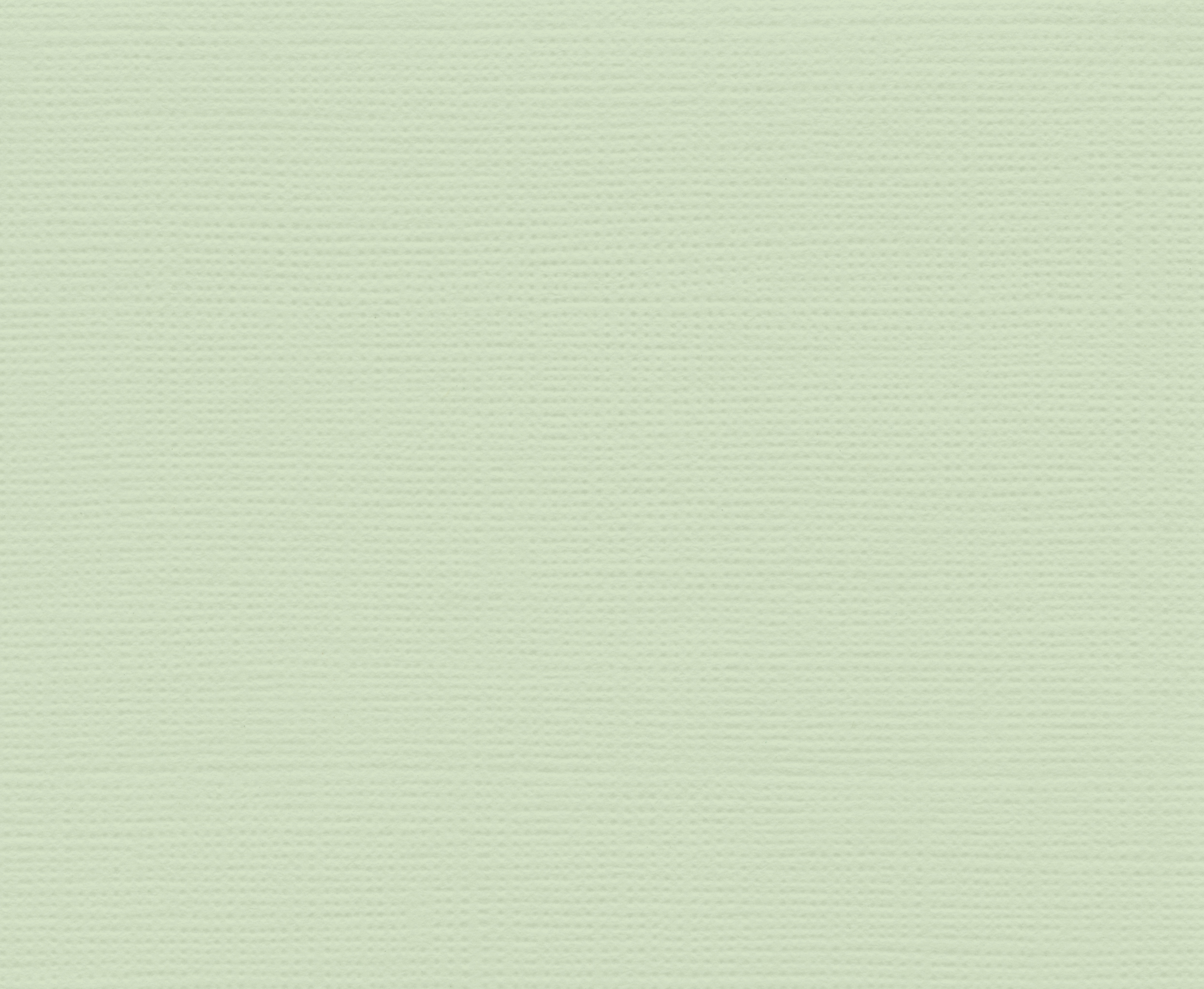 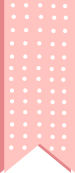 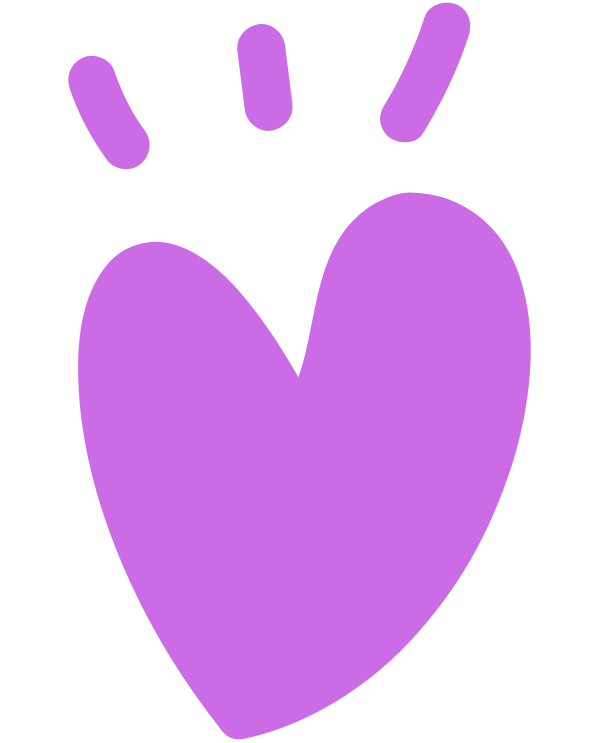 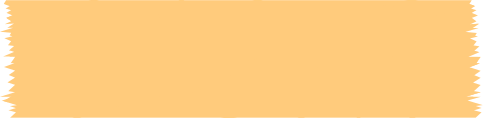 桃園市草漯國小
寒假期間
學生活動安全注意事項
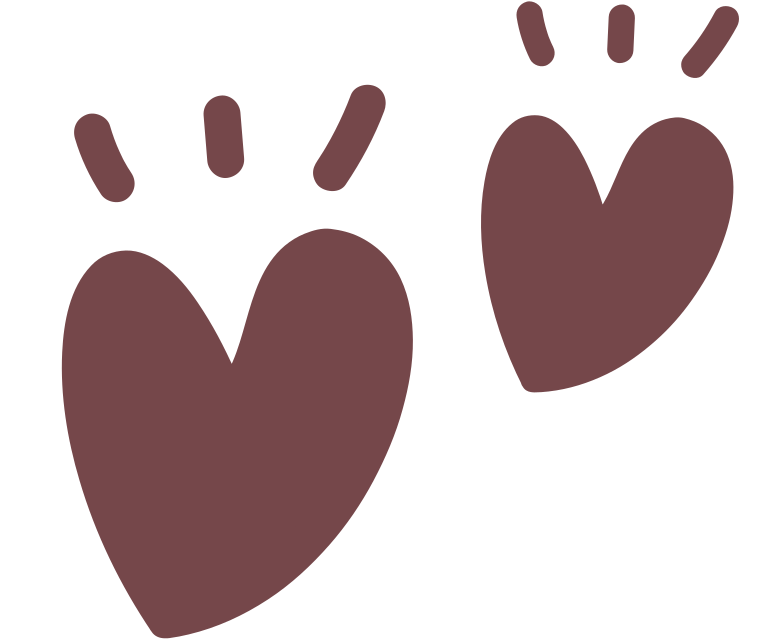 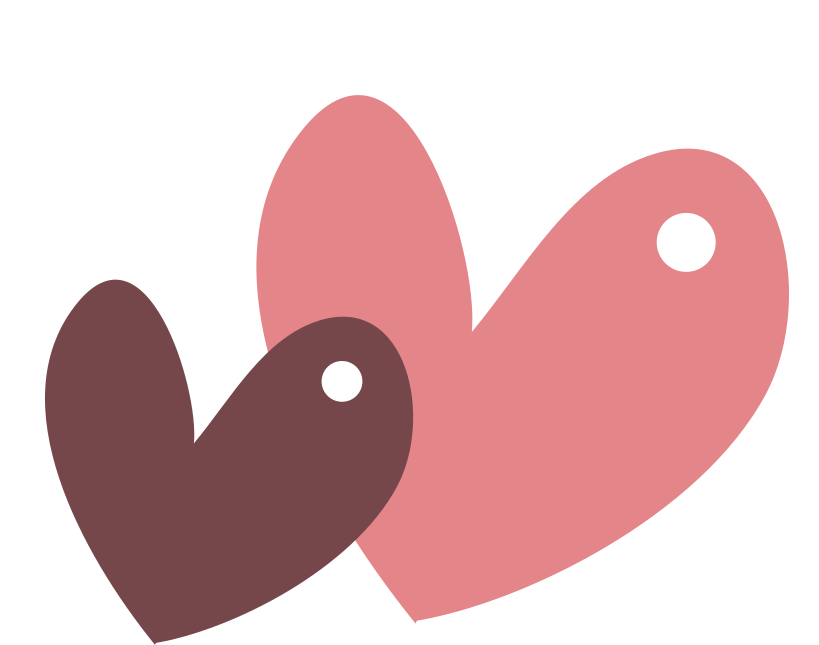 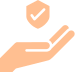 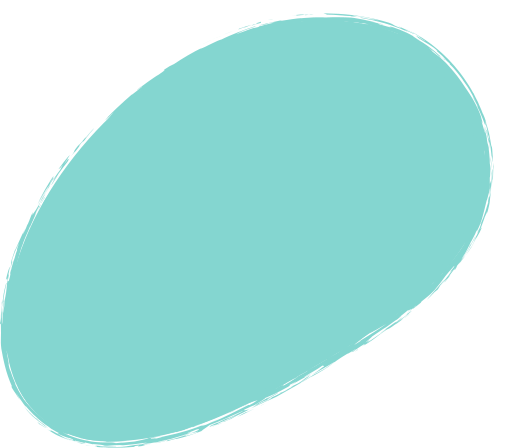 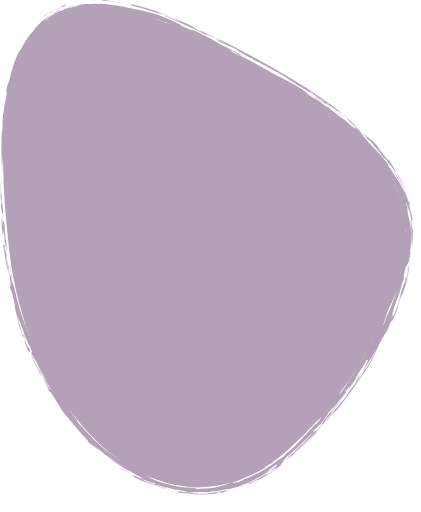 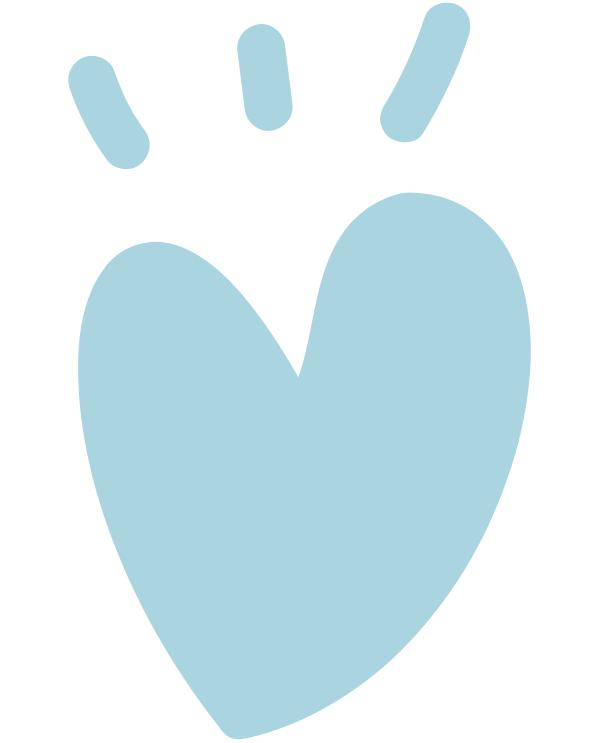 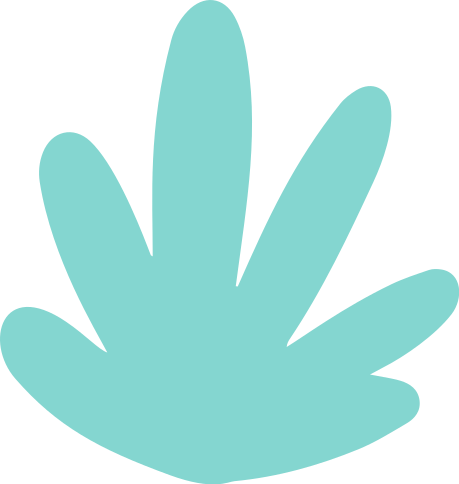 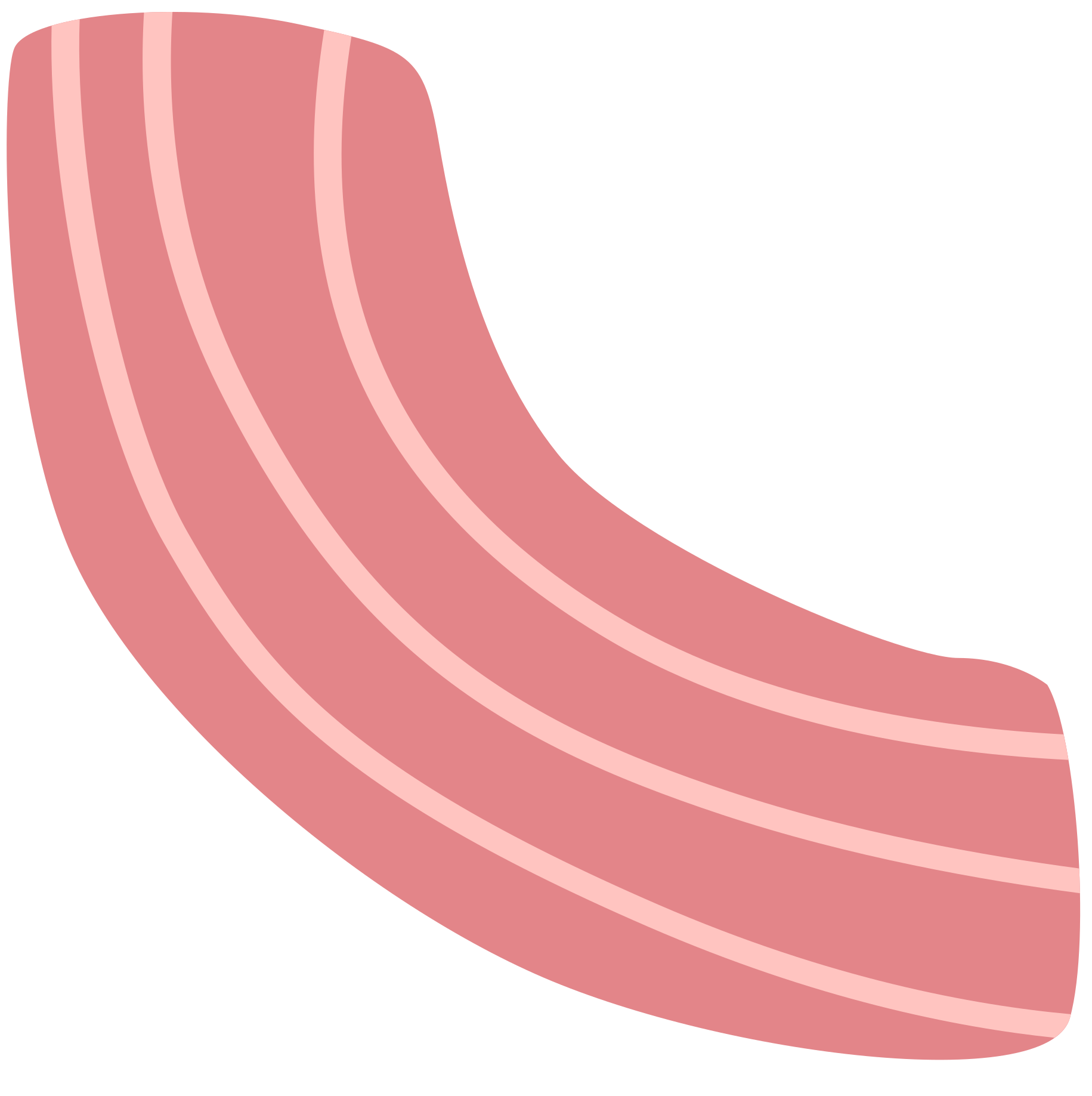 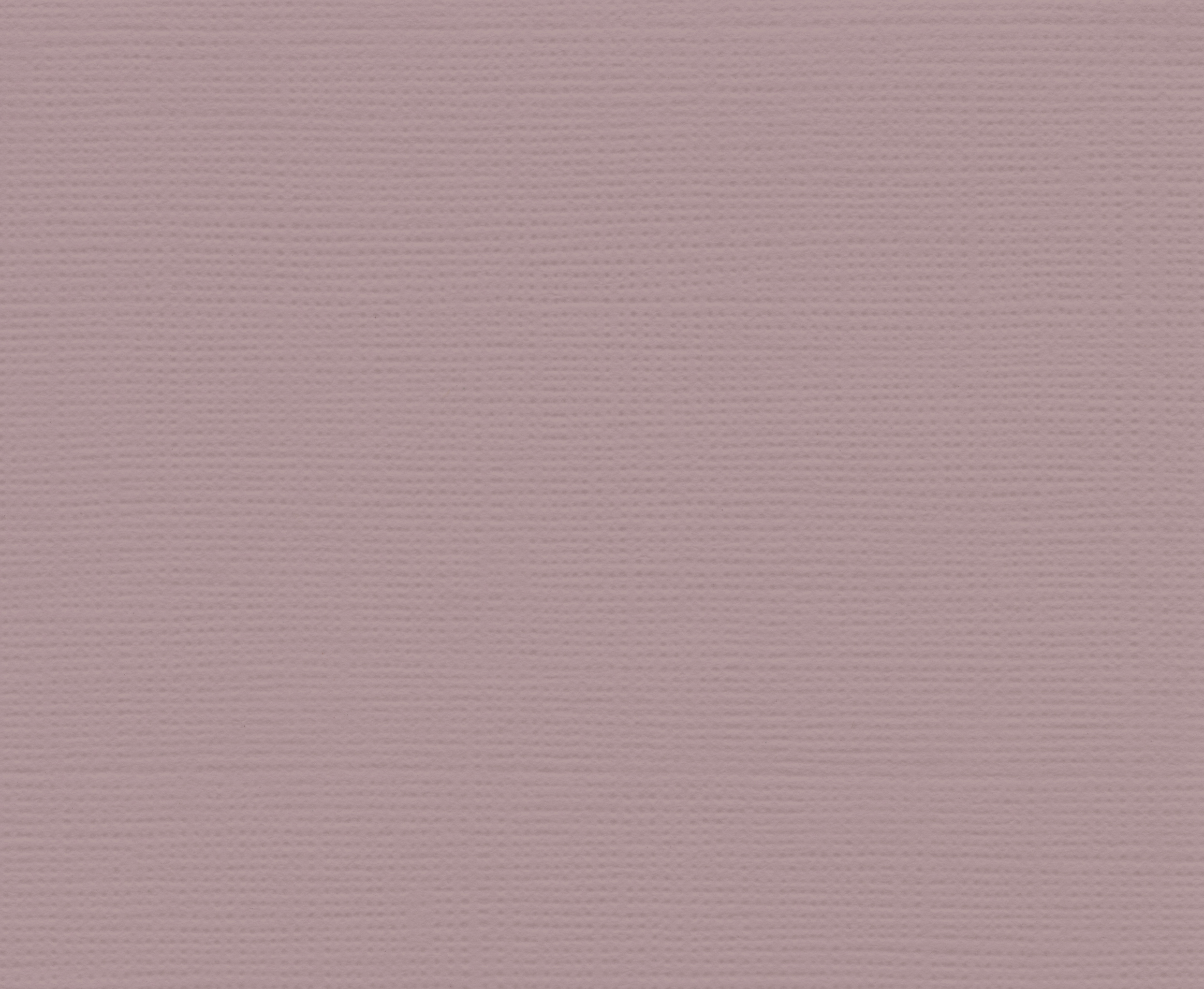 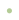 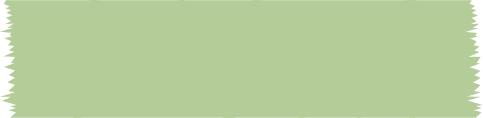 新冠肺炎防疫注意事項
1.出入人多的地方，口罩要戴好。
2.勤洗手，注意手部衛生、咳嗽禮節。
3.如有呼吸道症狀，請在家休息或儘速就醫。
4.如確診，請儘速就醫並通知班級導師。
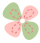 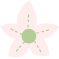 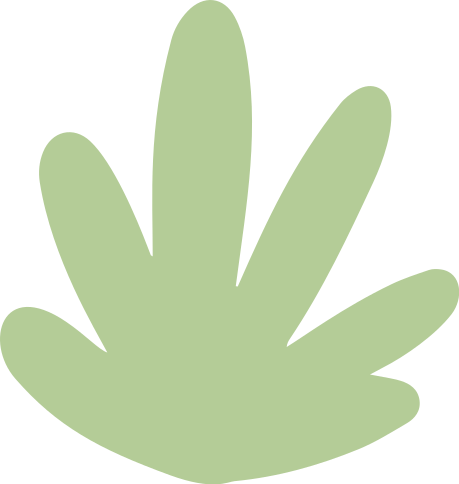 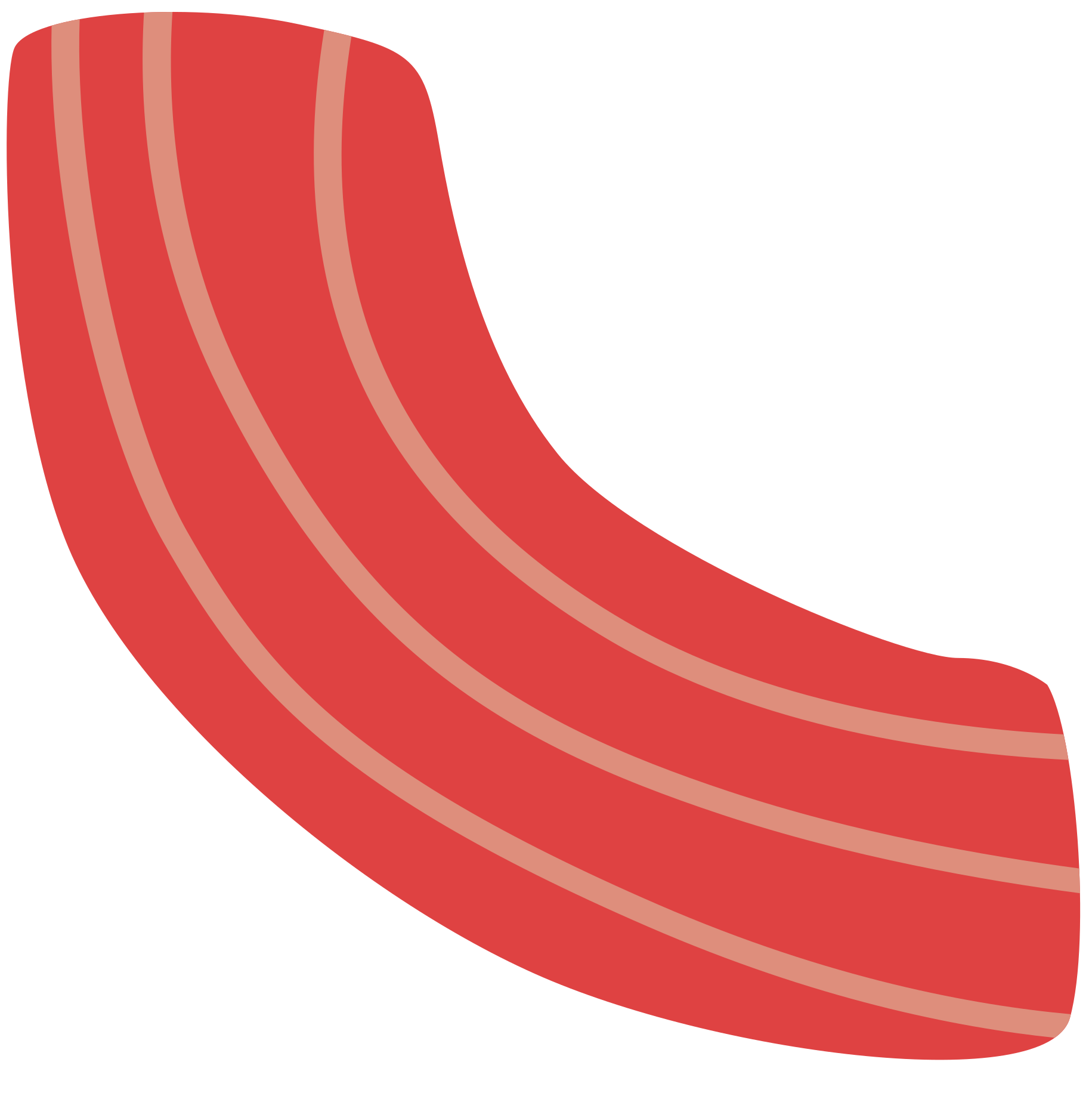 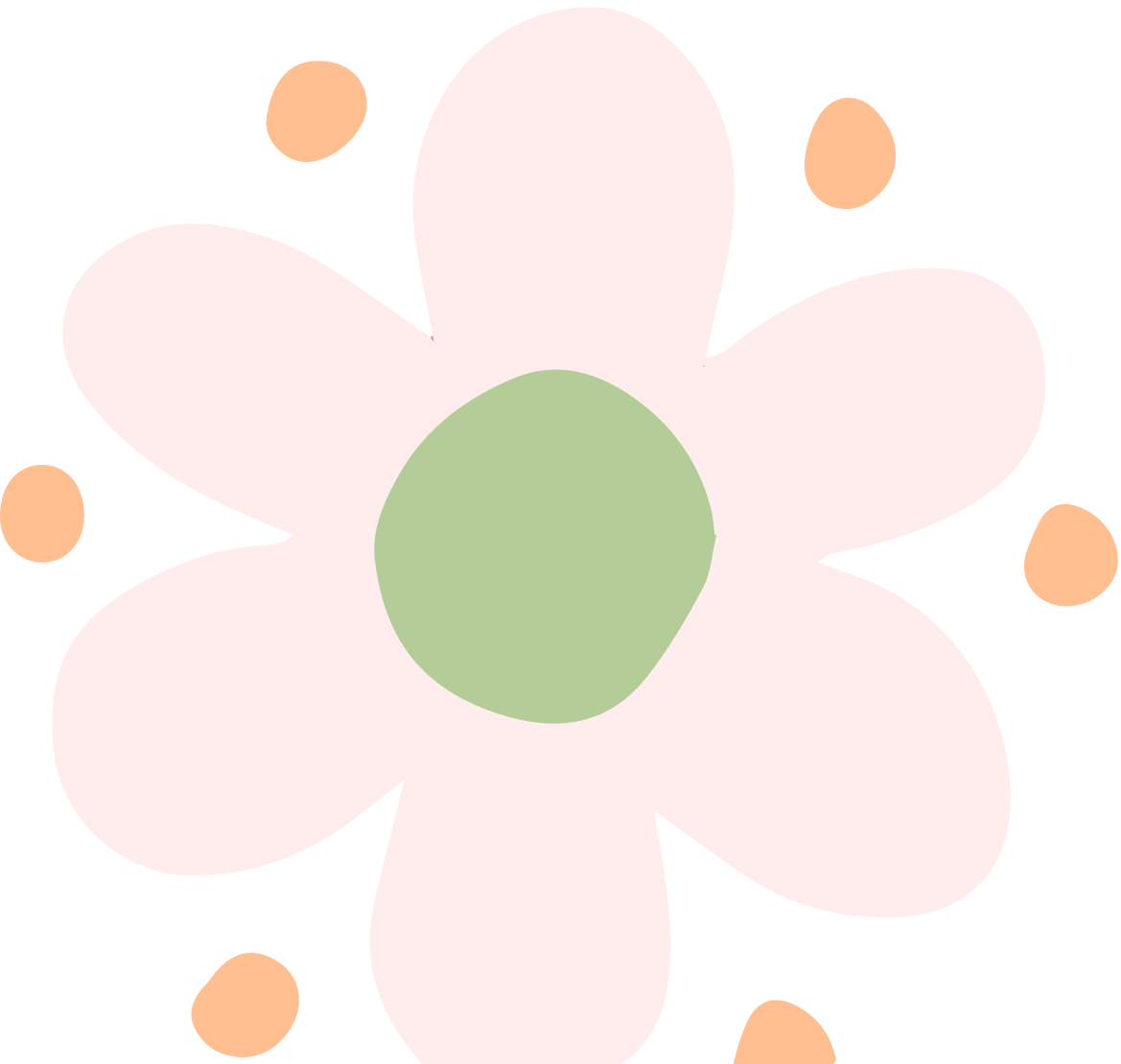 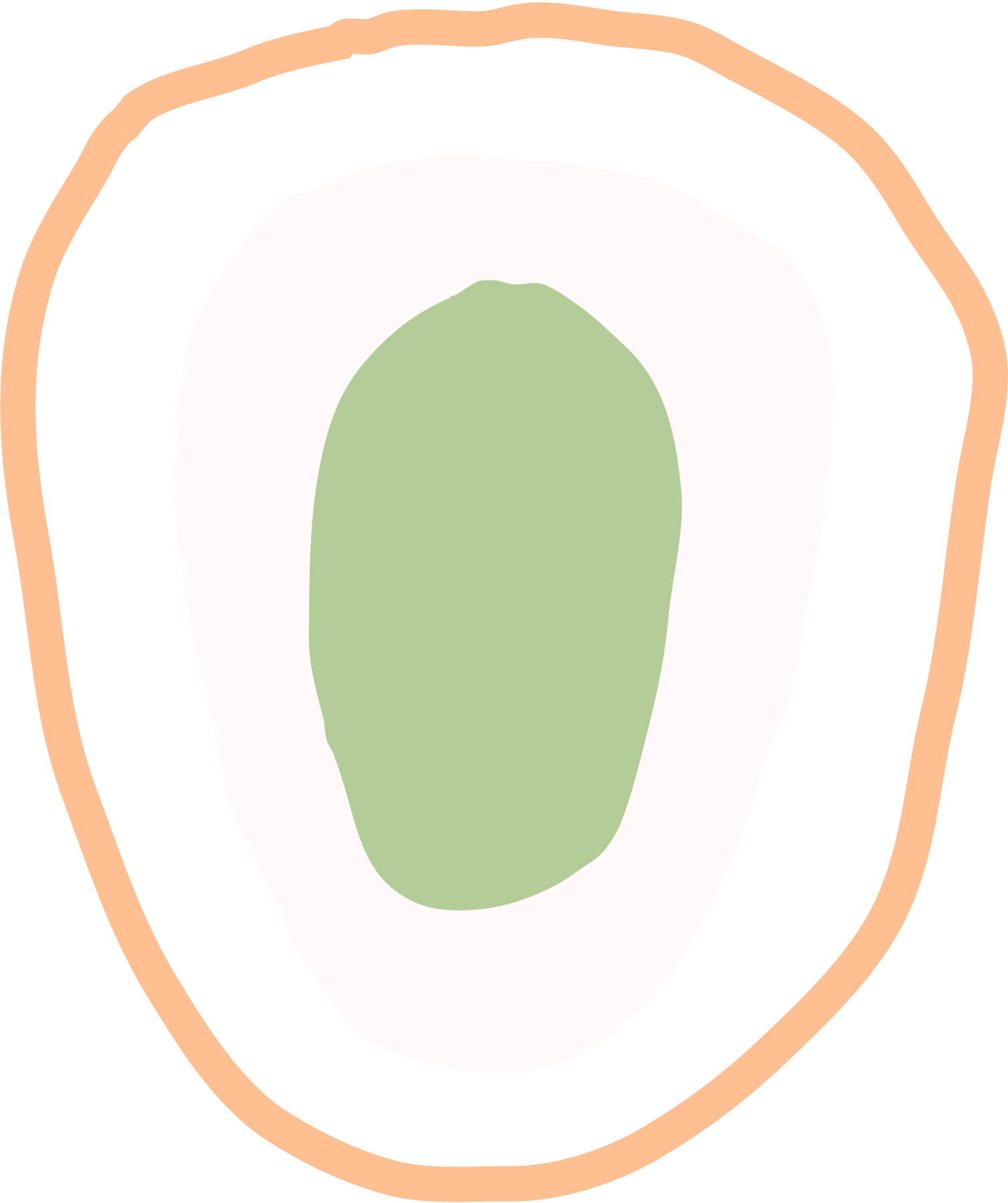 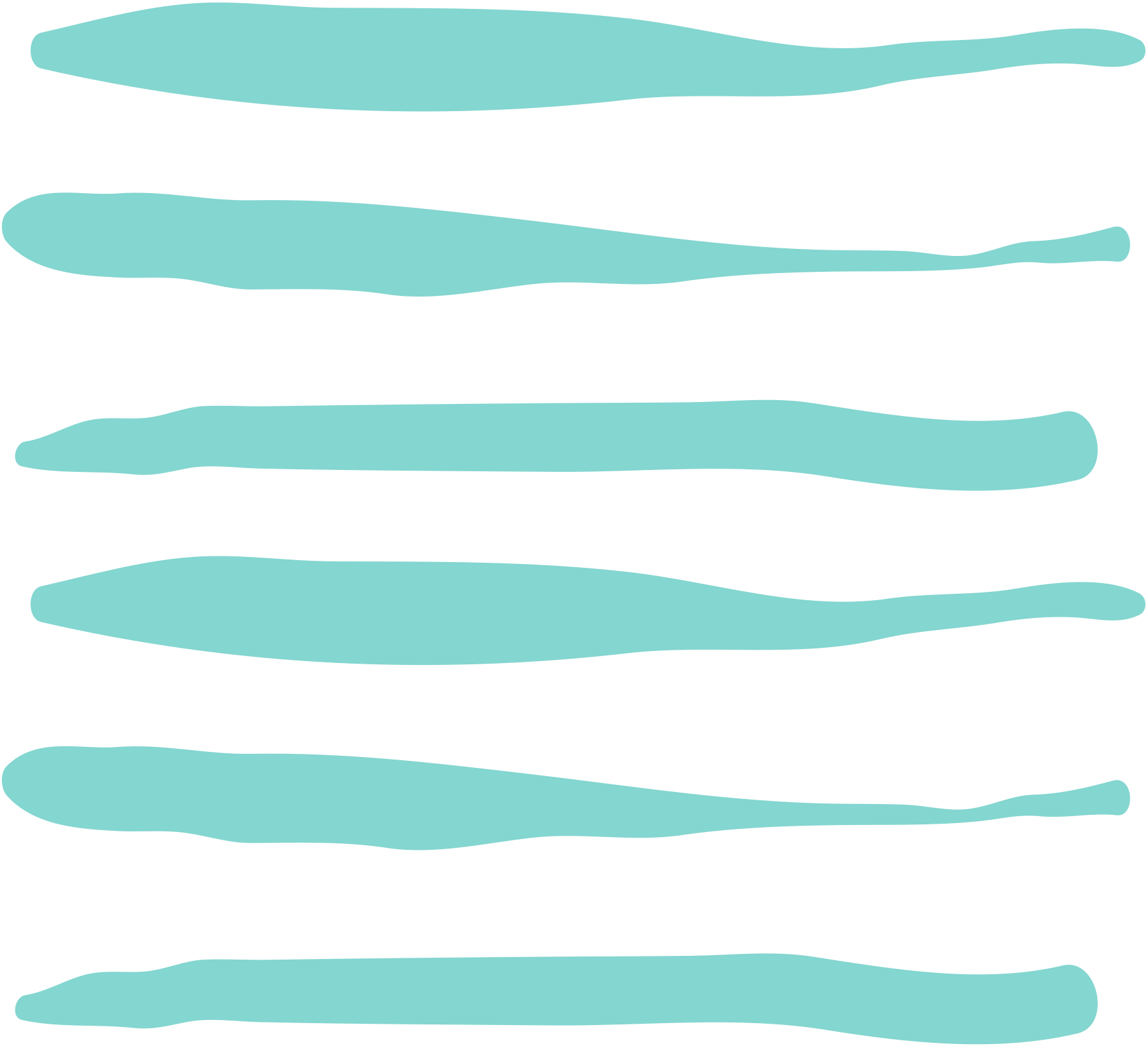 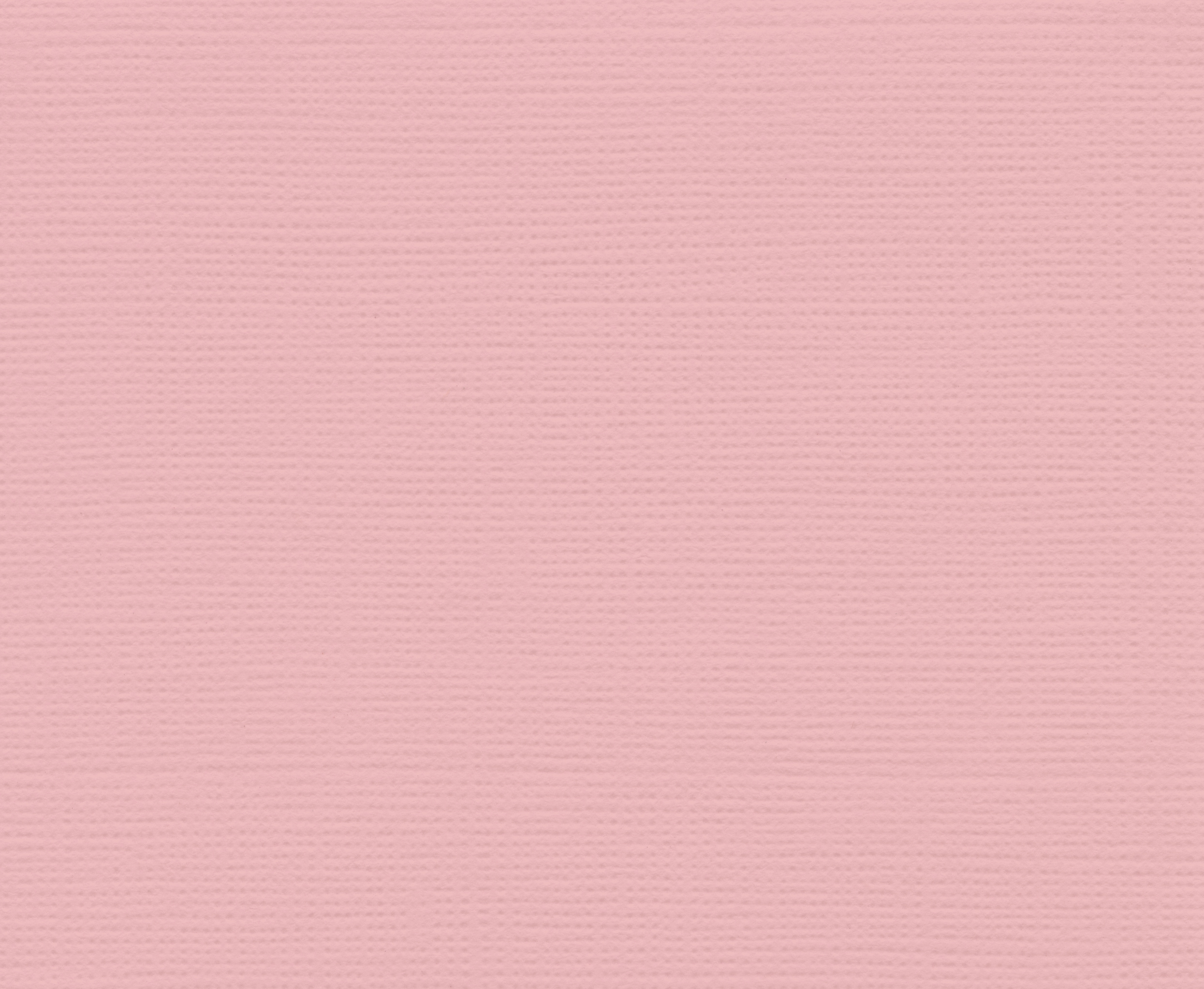 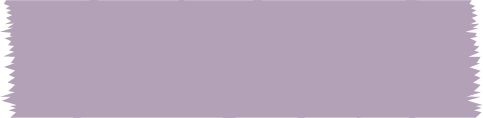 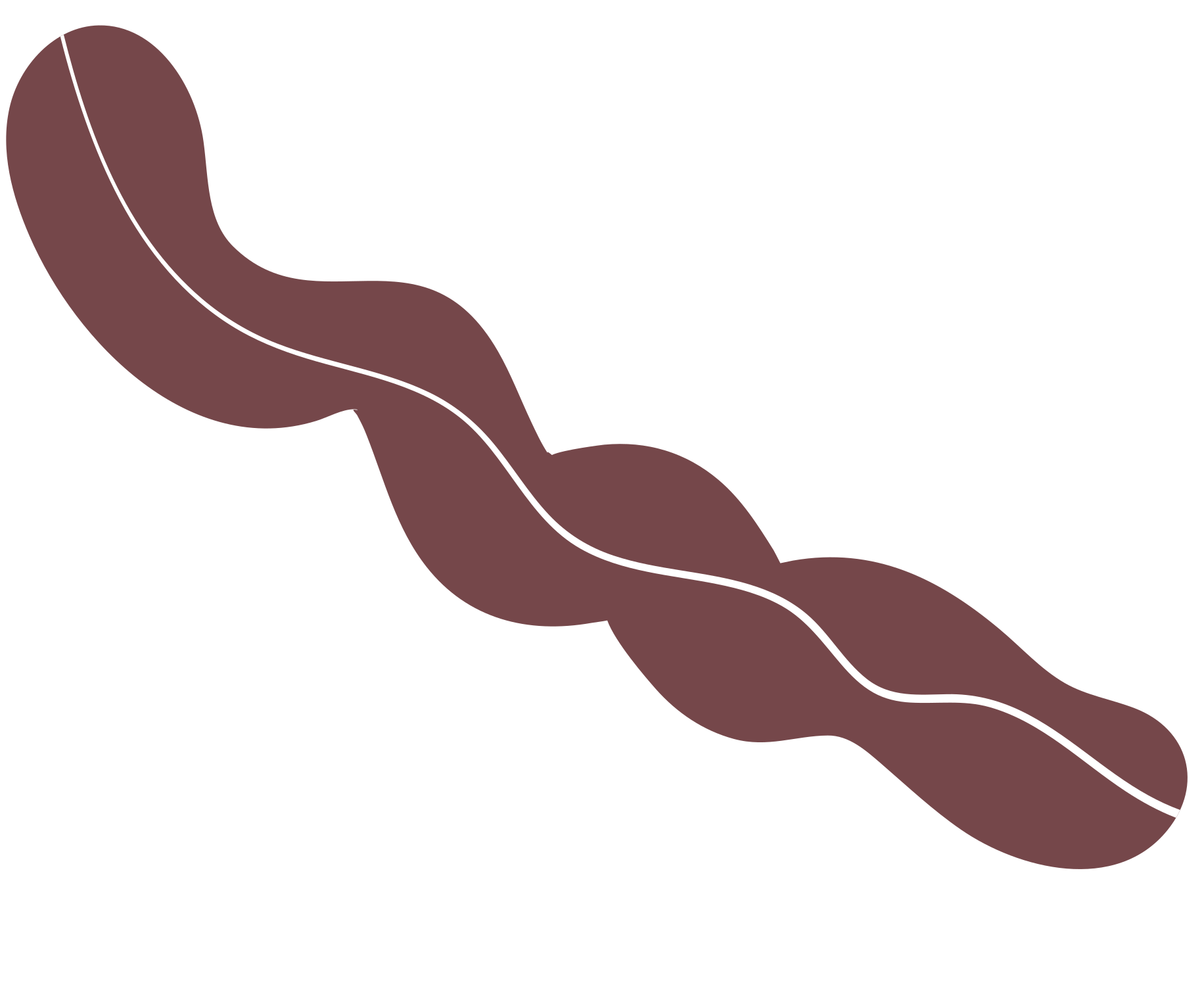 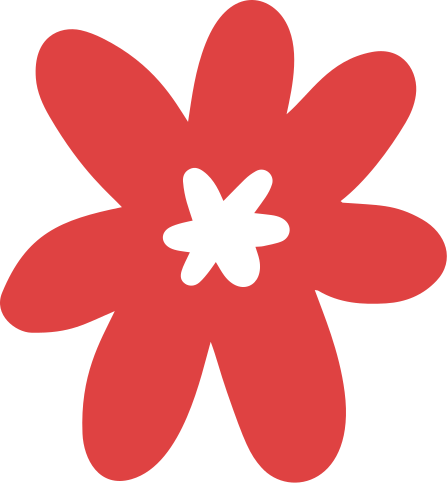 室內活動應注意事項
1.應注意逃生路線及逃生設備。
2.避免出入易發生危險場所。
3.不要接受陌生人給的糖果、飲料，
   小心毒品危害。
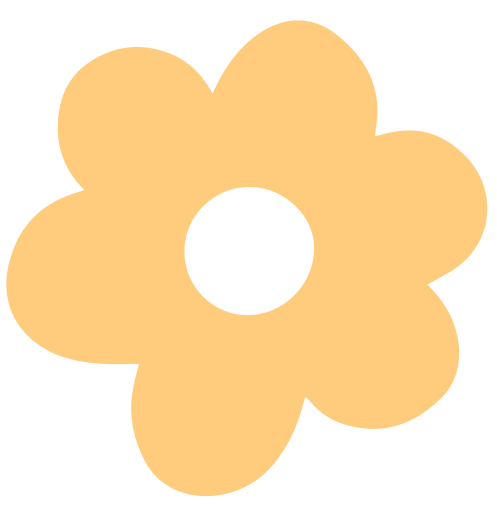 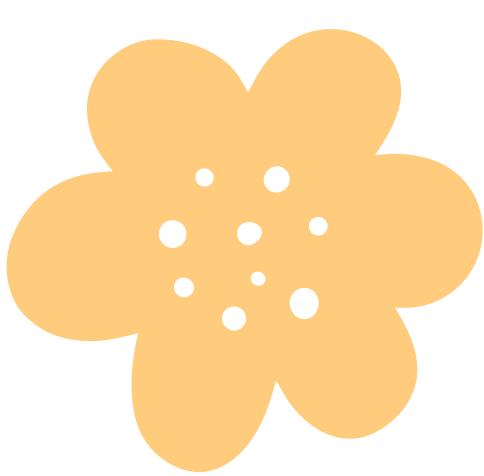 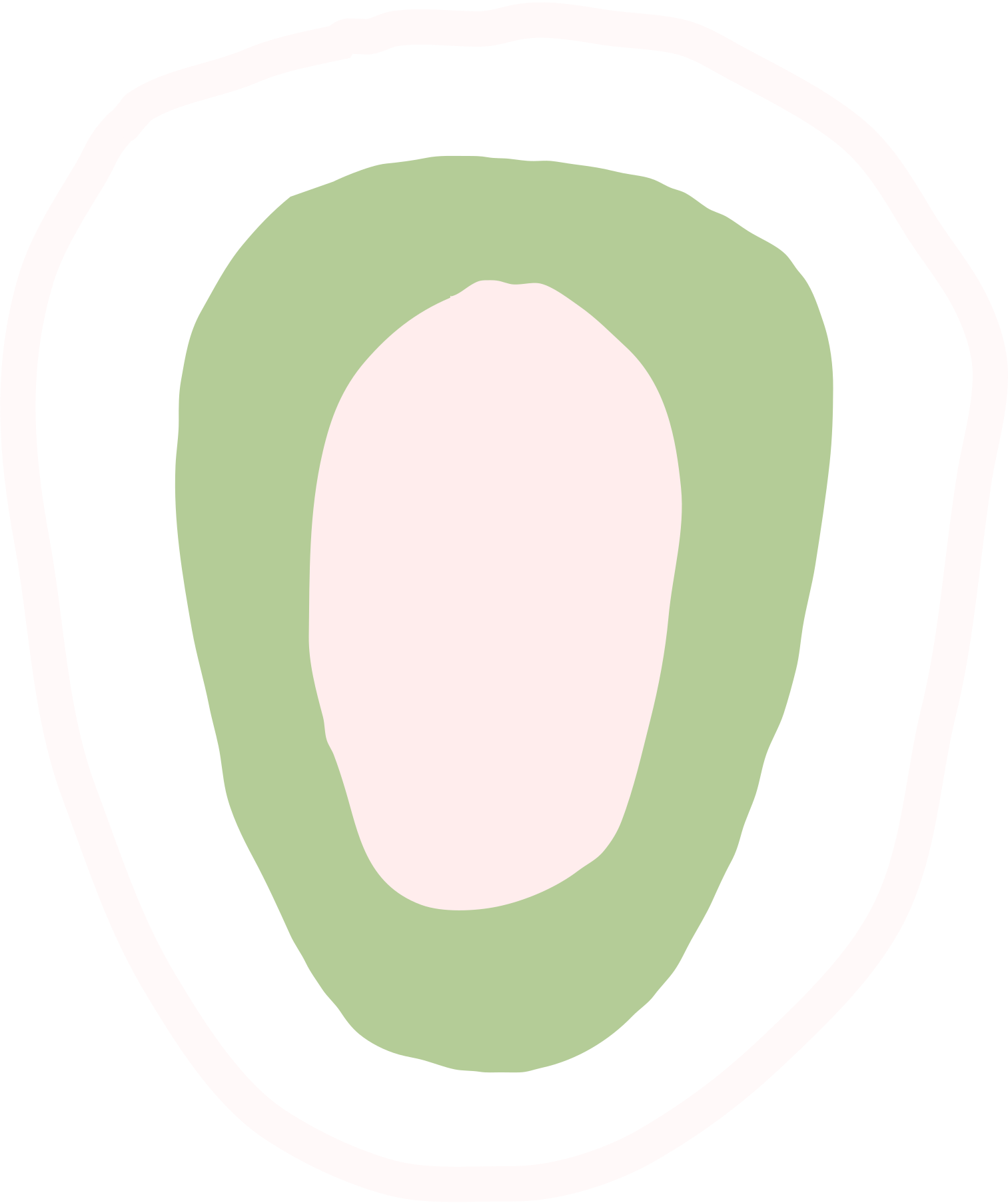 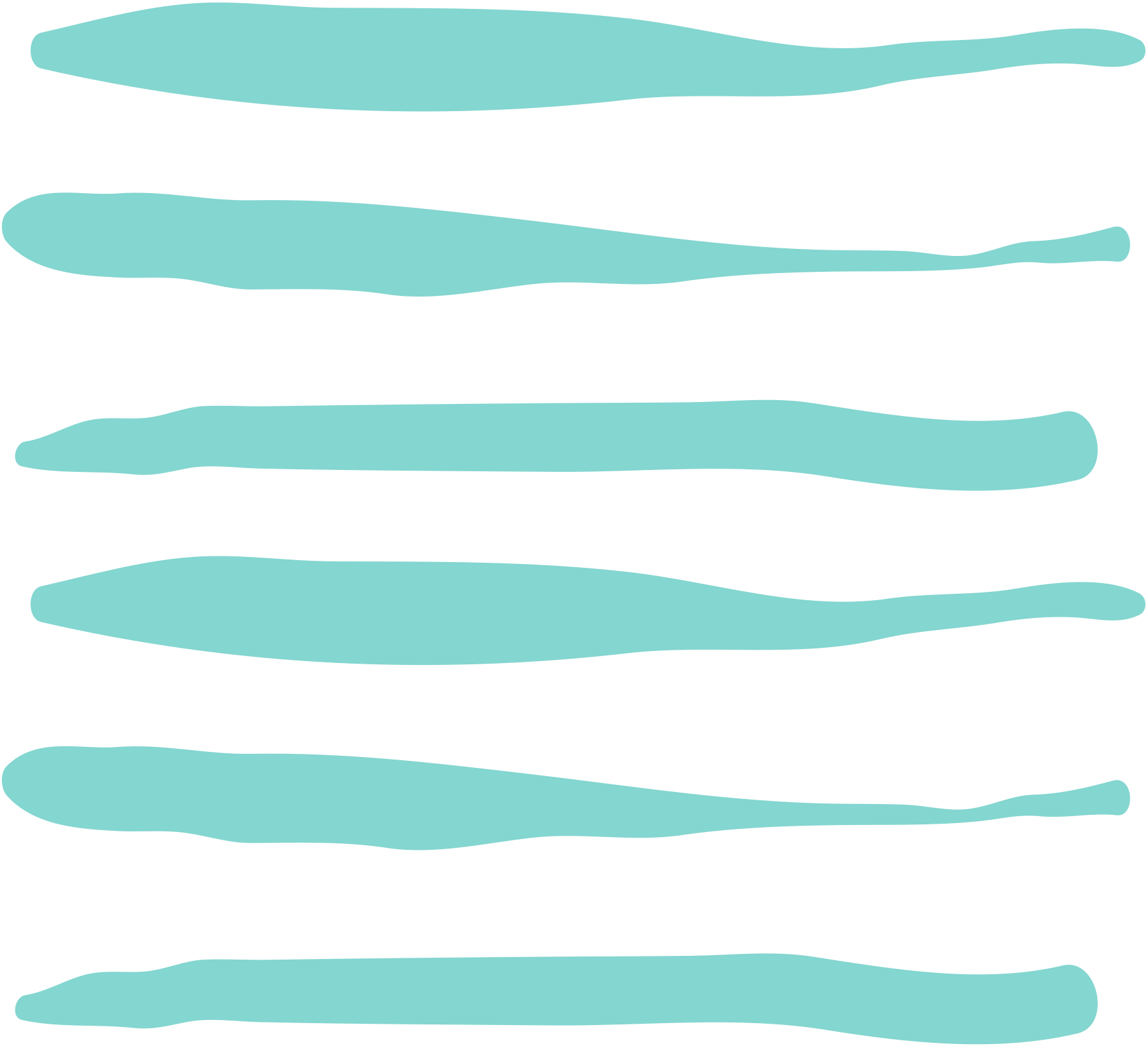 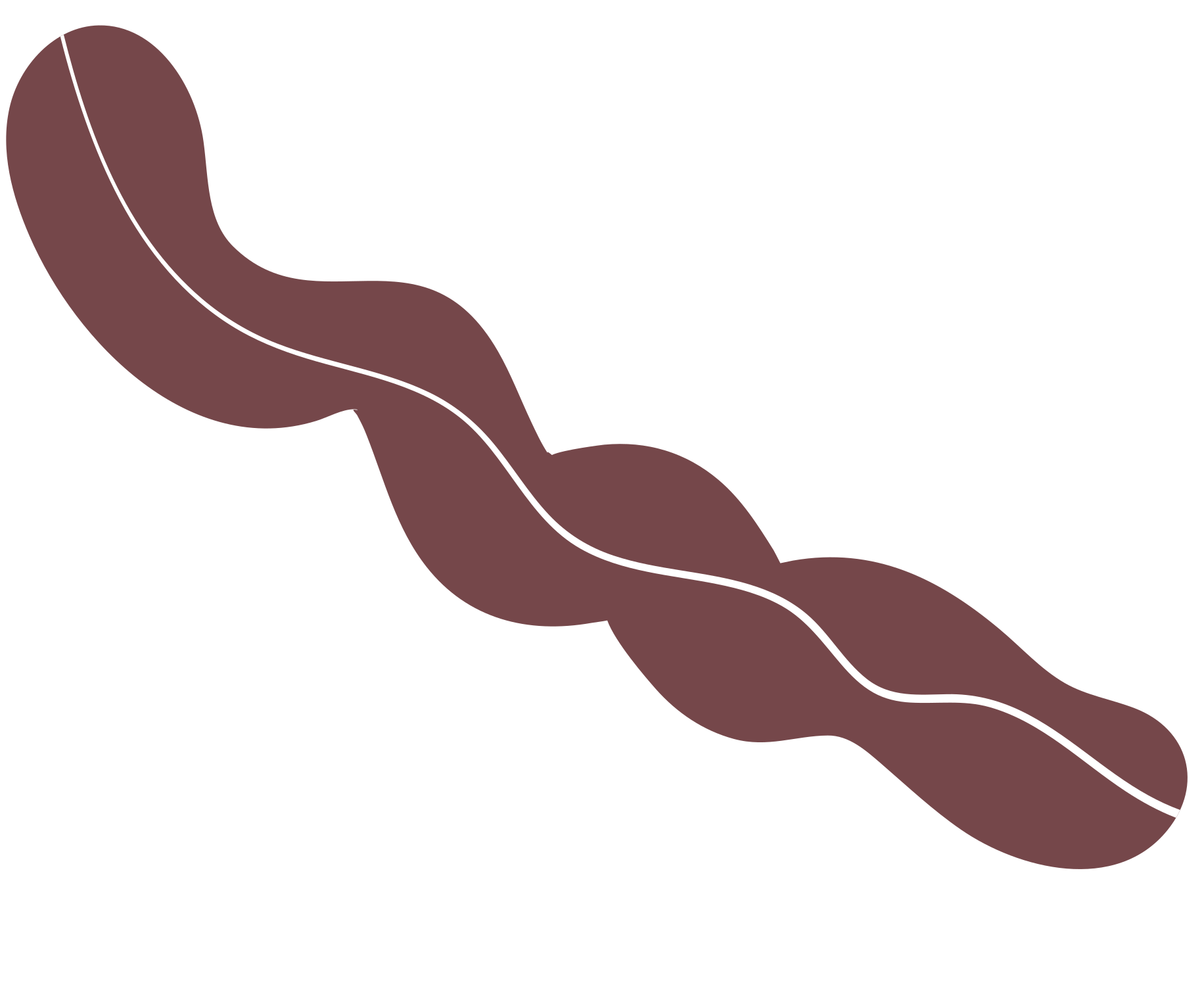 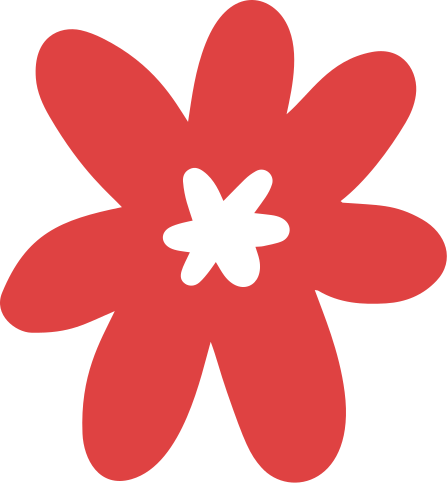 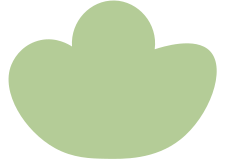 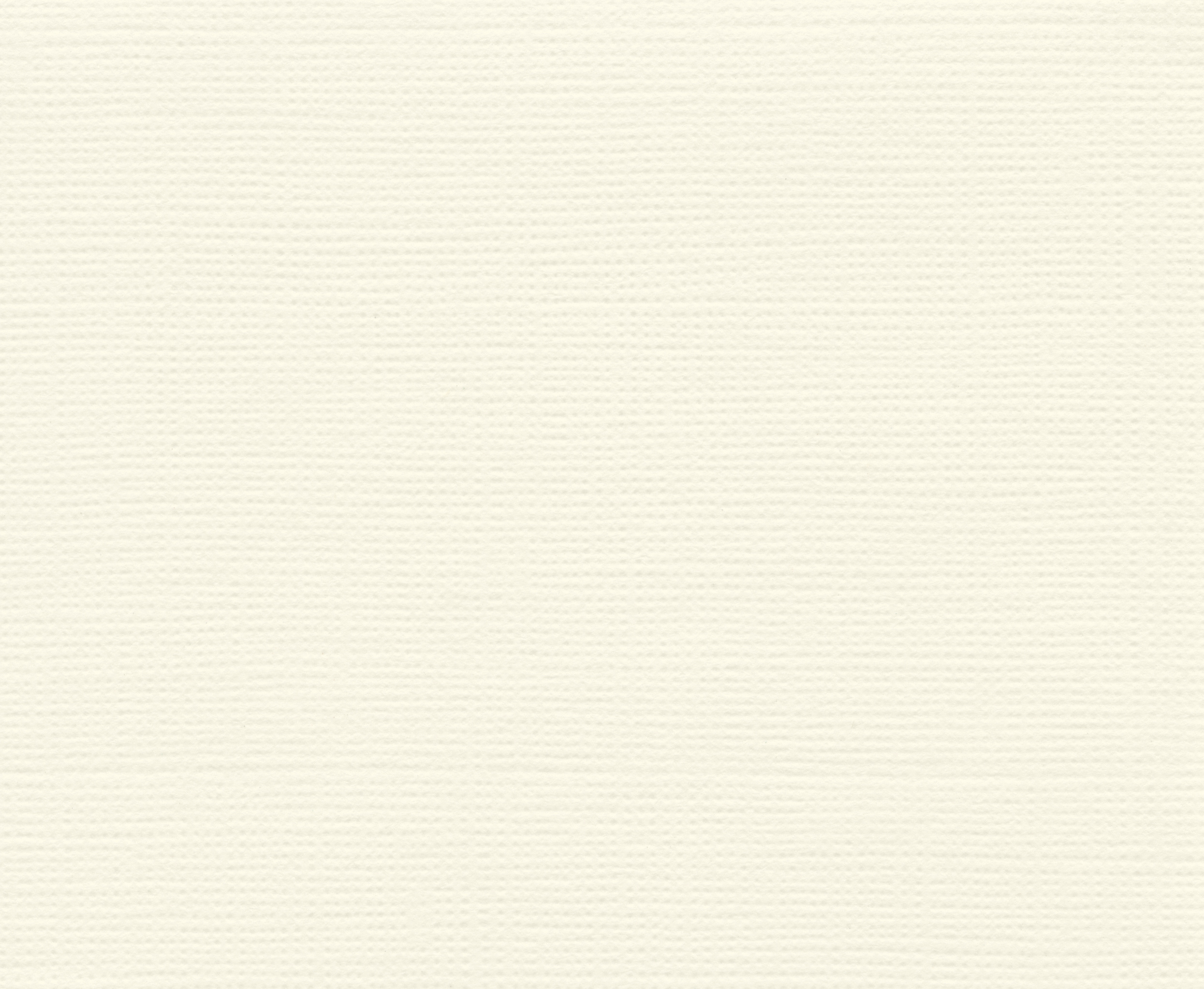 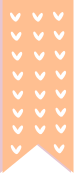 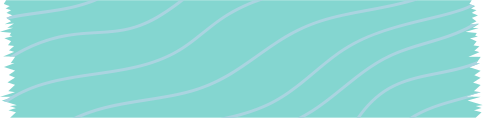 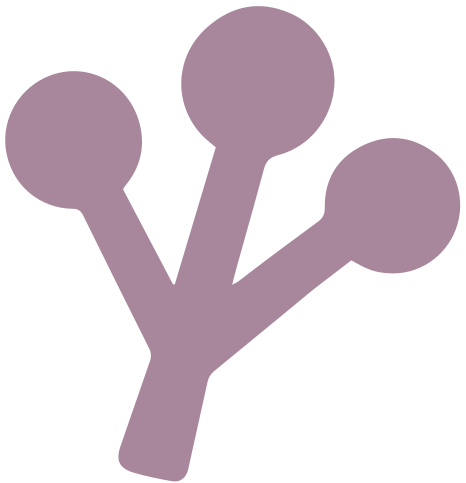 戶外活動應注意事項
1.不要逞強。
2.不要去危險水域。
3.行前準備要充分，身體狀況要留意。
4.天候不佳，不要從事戶外活動。
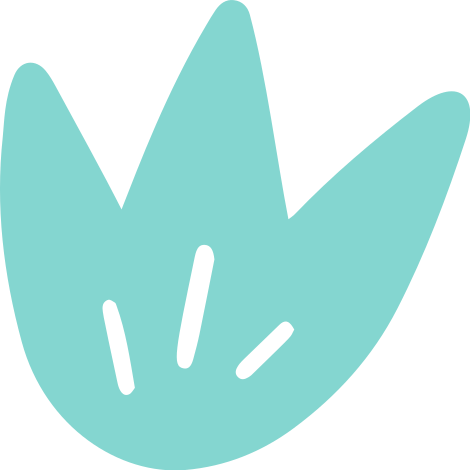 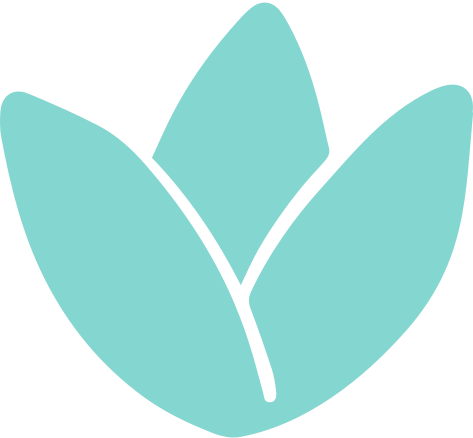 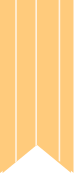 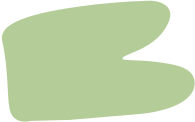 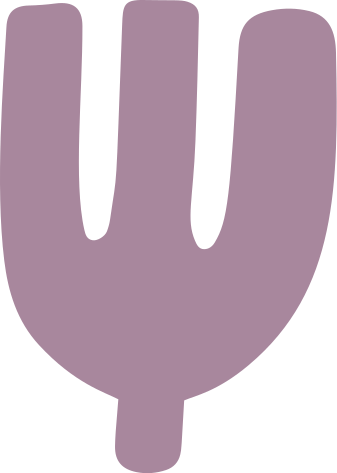 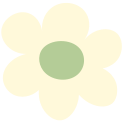 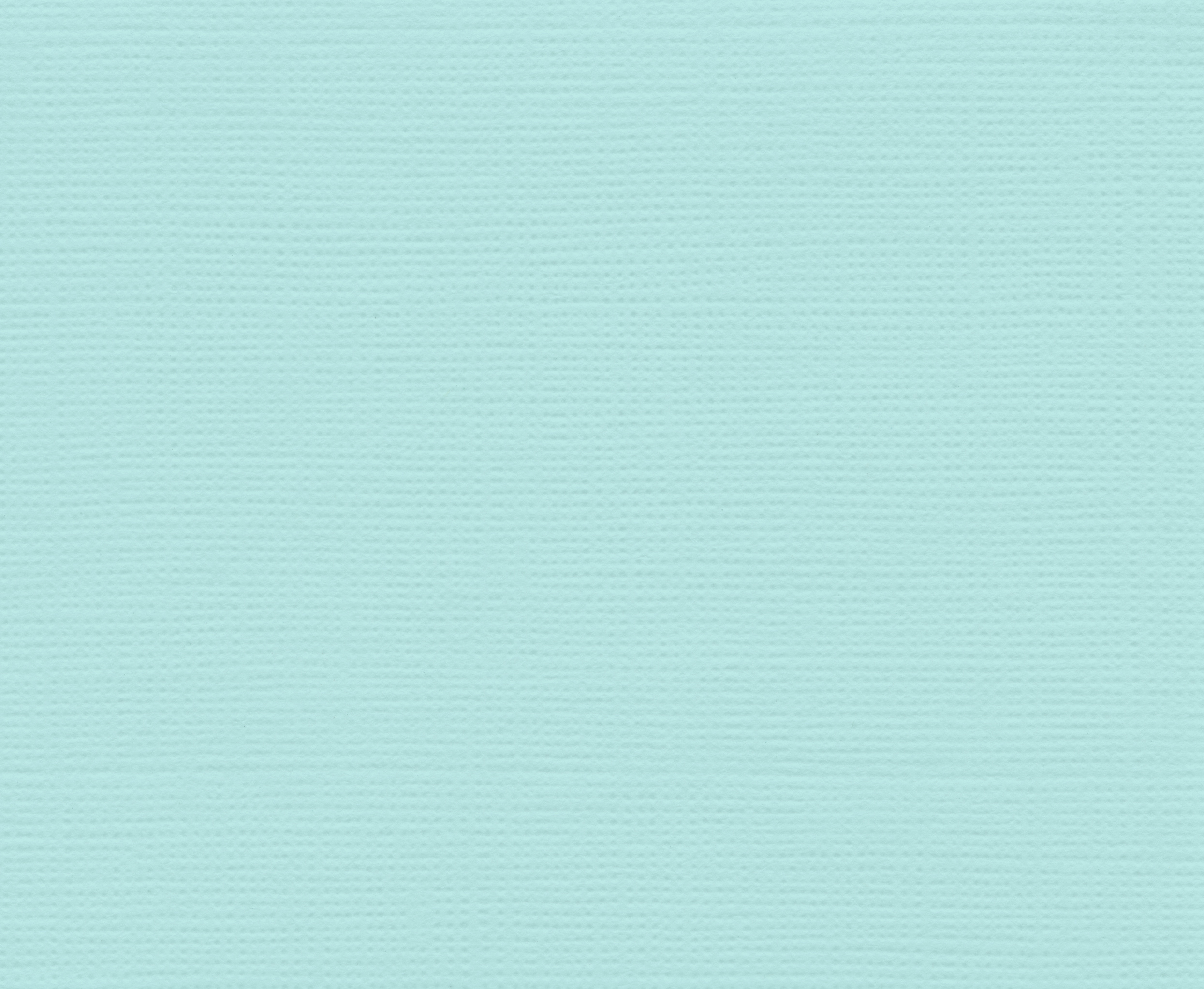 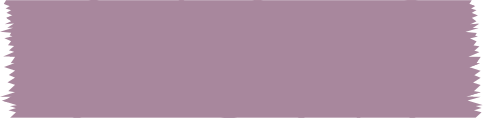 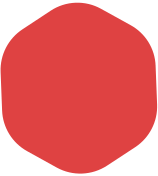 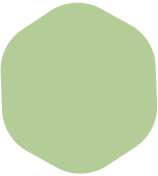 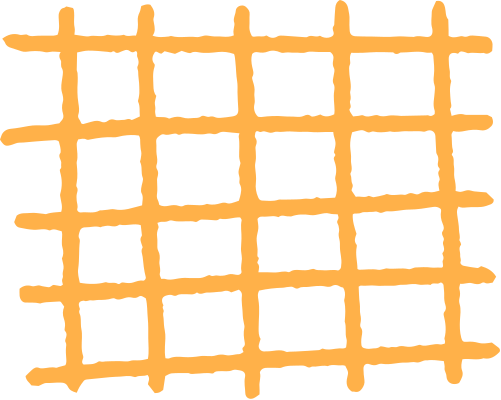 自我保護要注意
1.不要幫陌生人帶路，也不要上陌生人的車。
2.遇到危險大聲呼救，往人多的地方跑。
3.出門要結伴，主動告知家人跟誰去、去哪裡、何
    時回家。無法準時回家要主動打電話跟家人報平
    安。未經家長同意，不可隨意至他人家中遊玩。
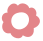 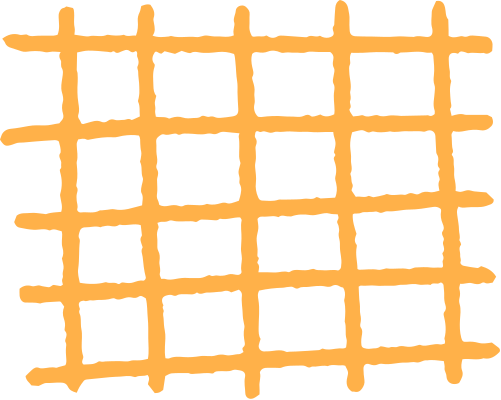 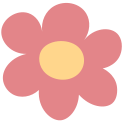 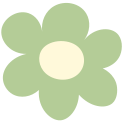 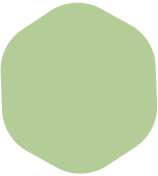 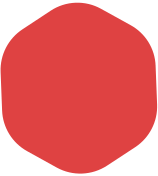 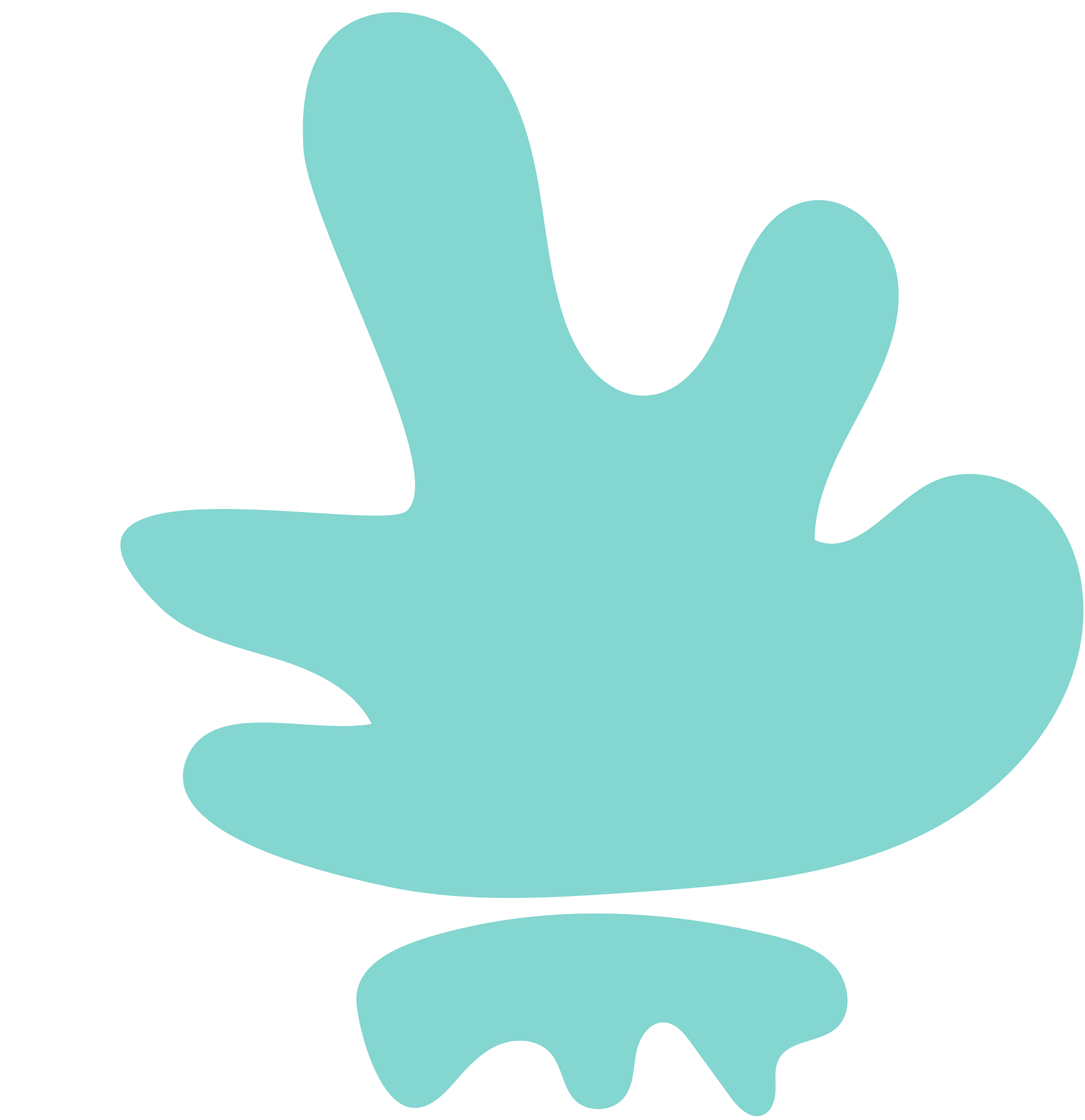 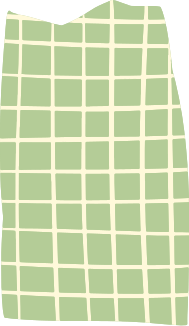 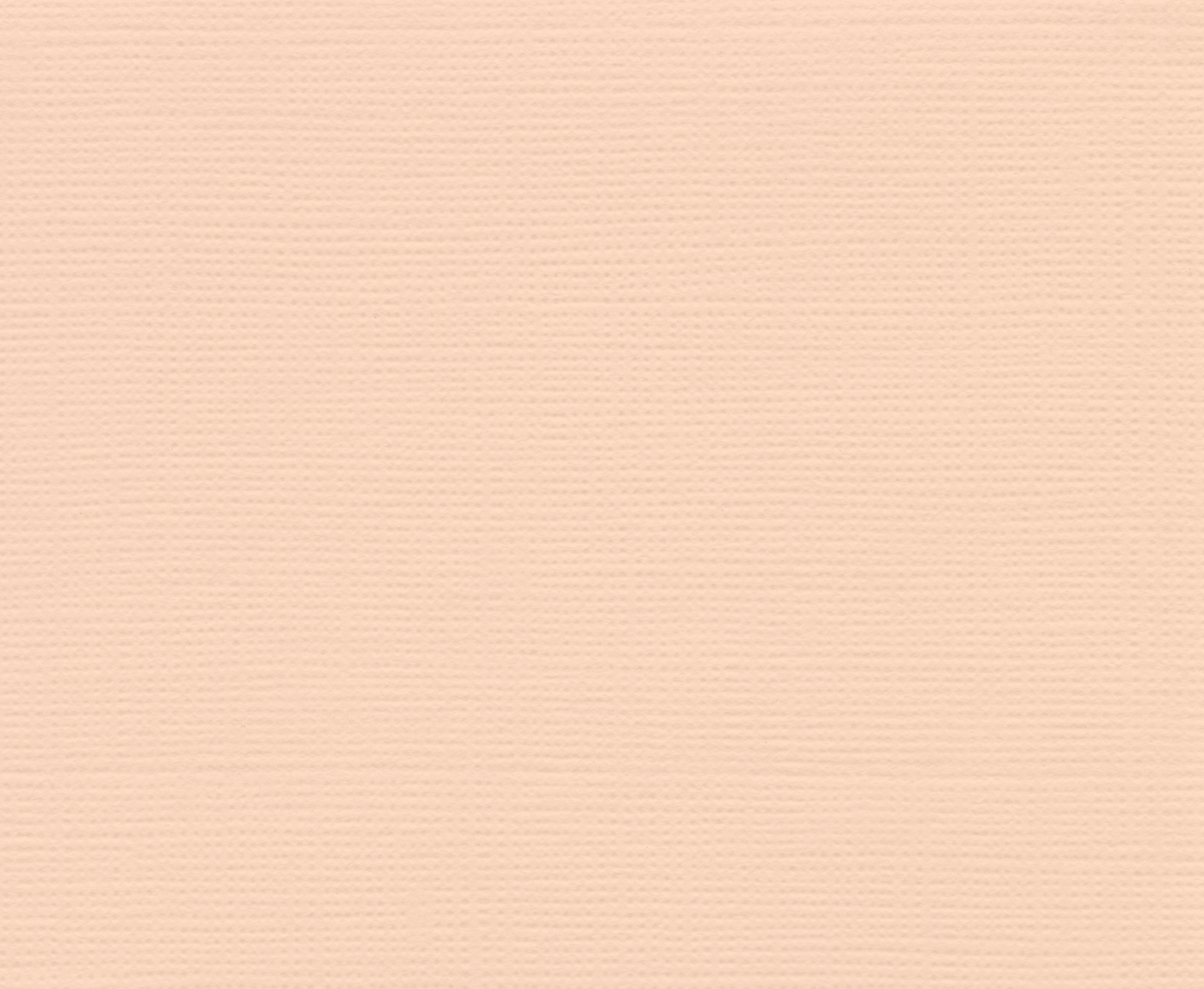 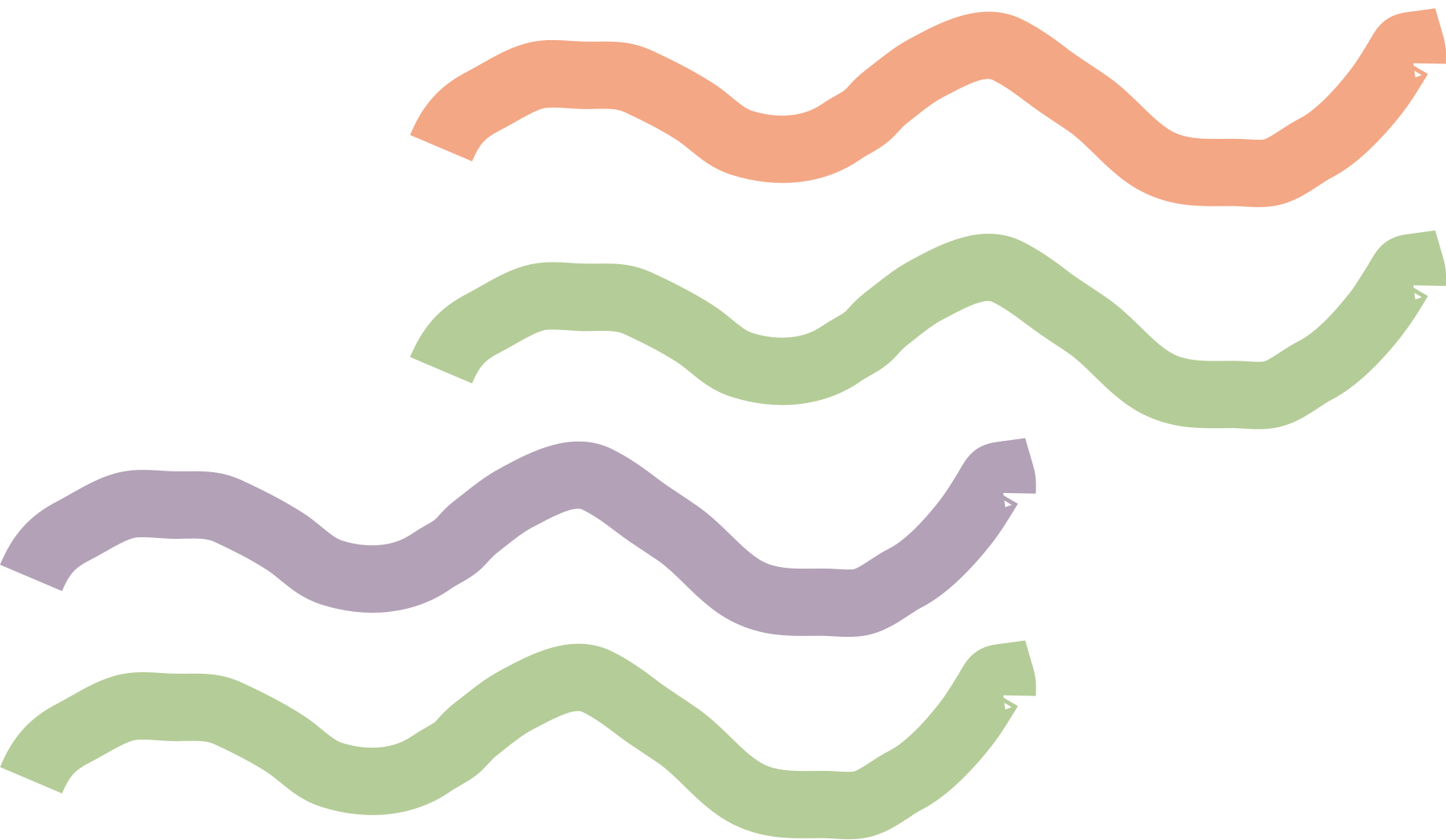 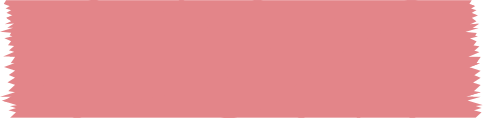 施放煙火及爆竹規定
依據爆竹煙火管理條例規定：
1.兒童不得購買及施放升空類、飛行類、摔炮類煙火爆竹。
2.兒童施放一般煙火爆竹需有父母、監護人或照顧者陪同。
3.應選擇空曠之地點施放，避開加油站、易燃物儲存設施。
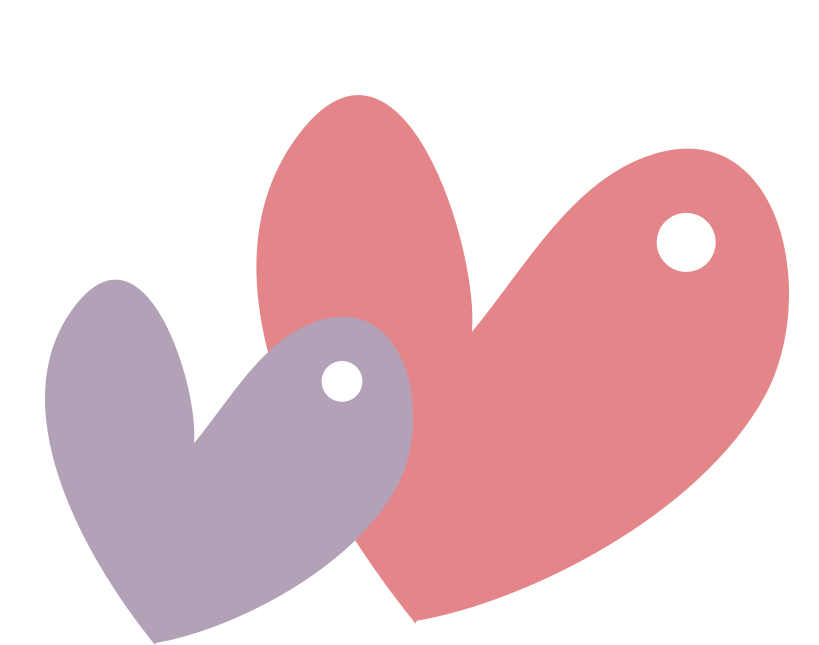 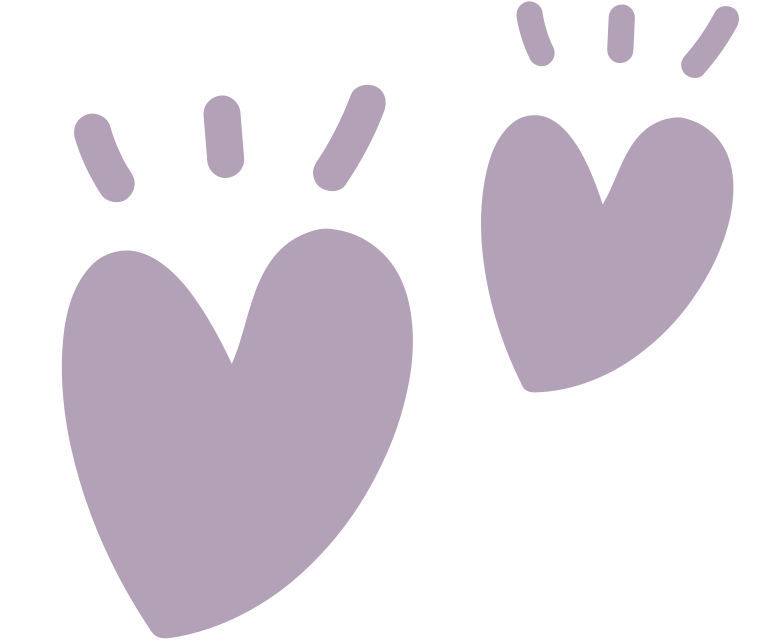 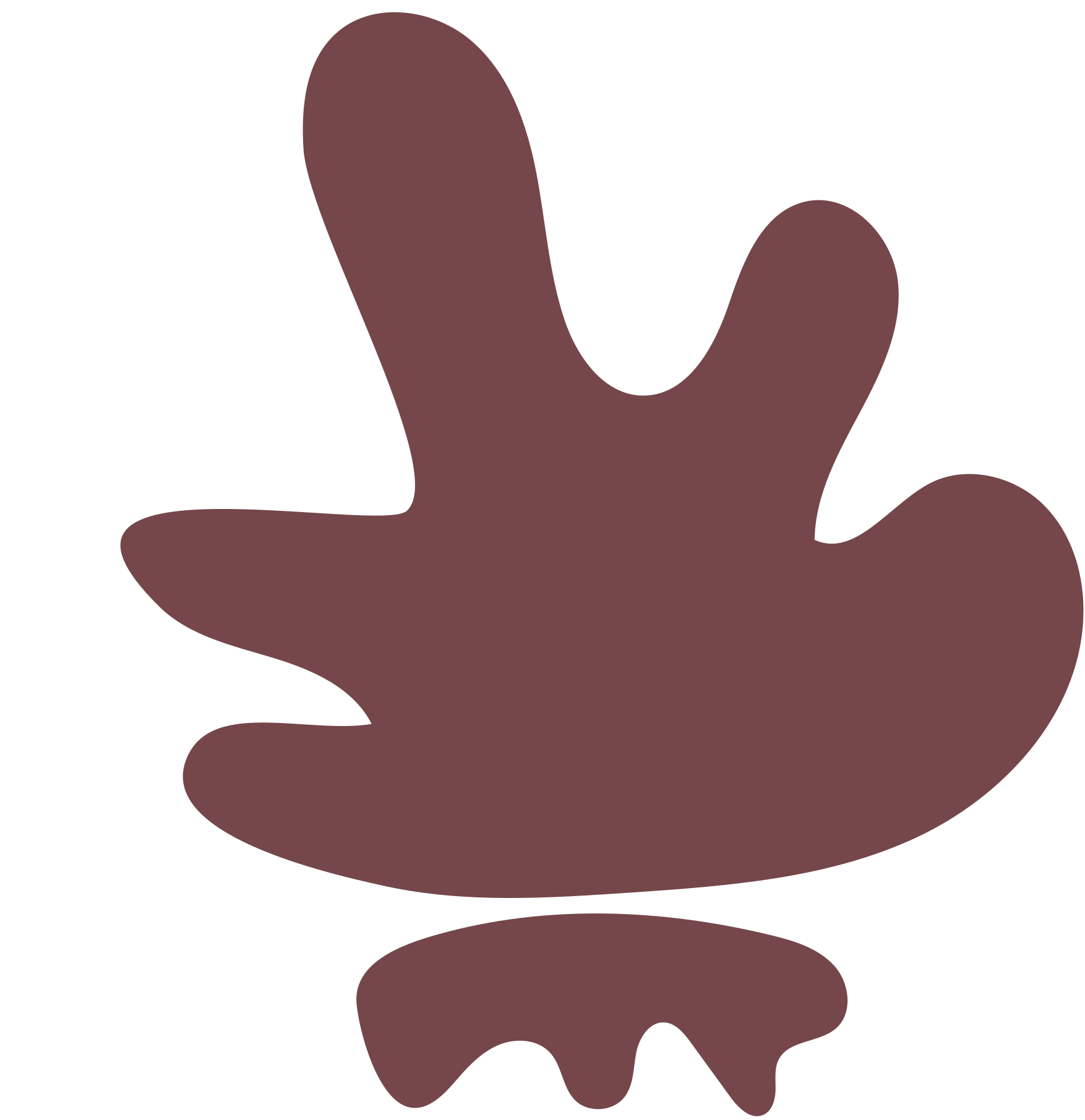 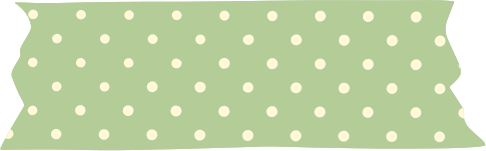 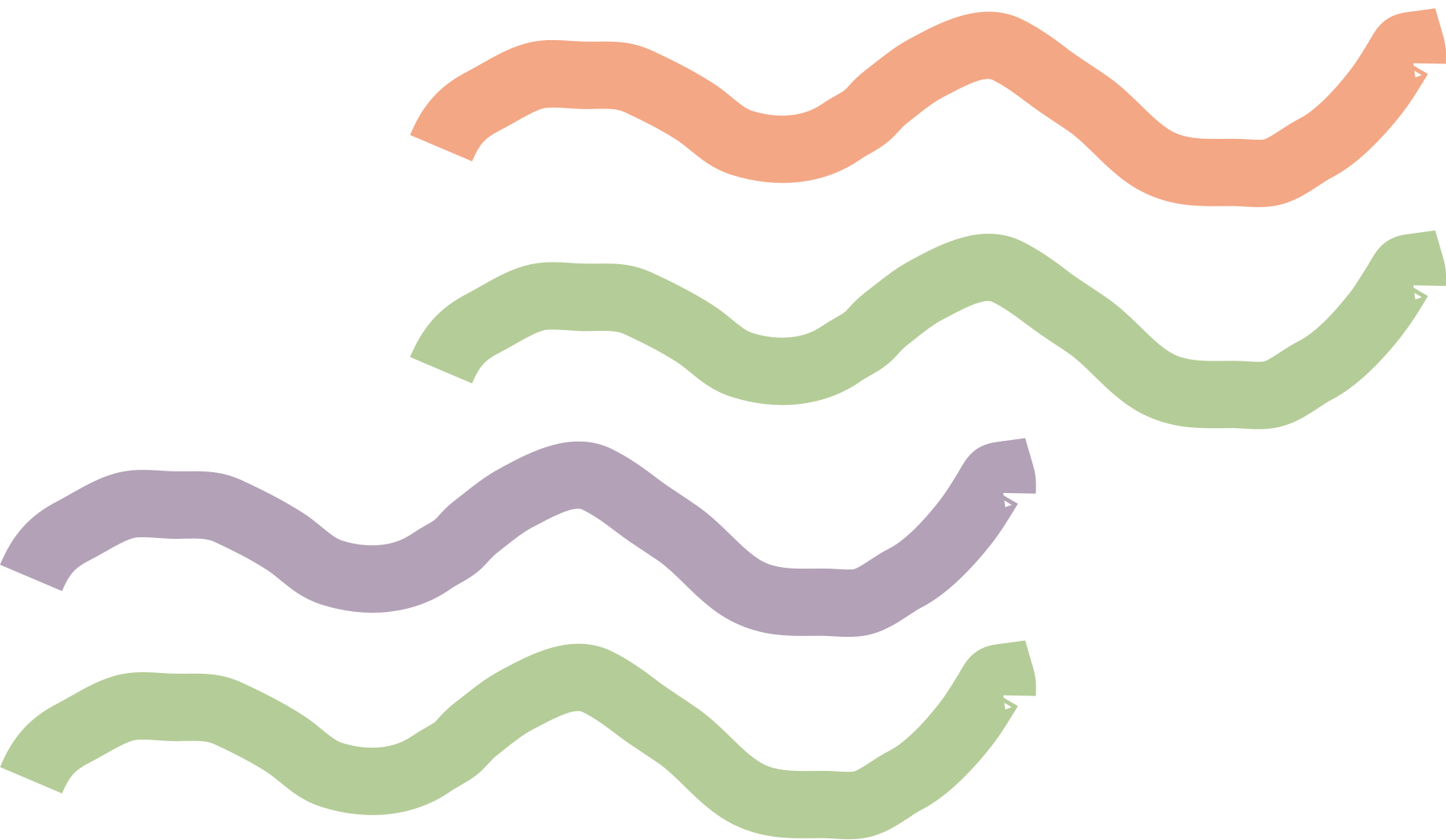 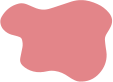 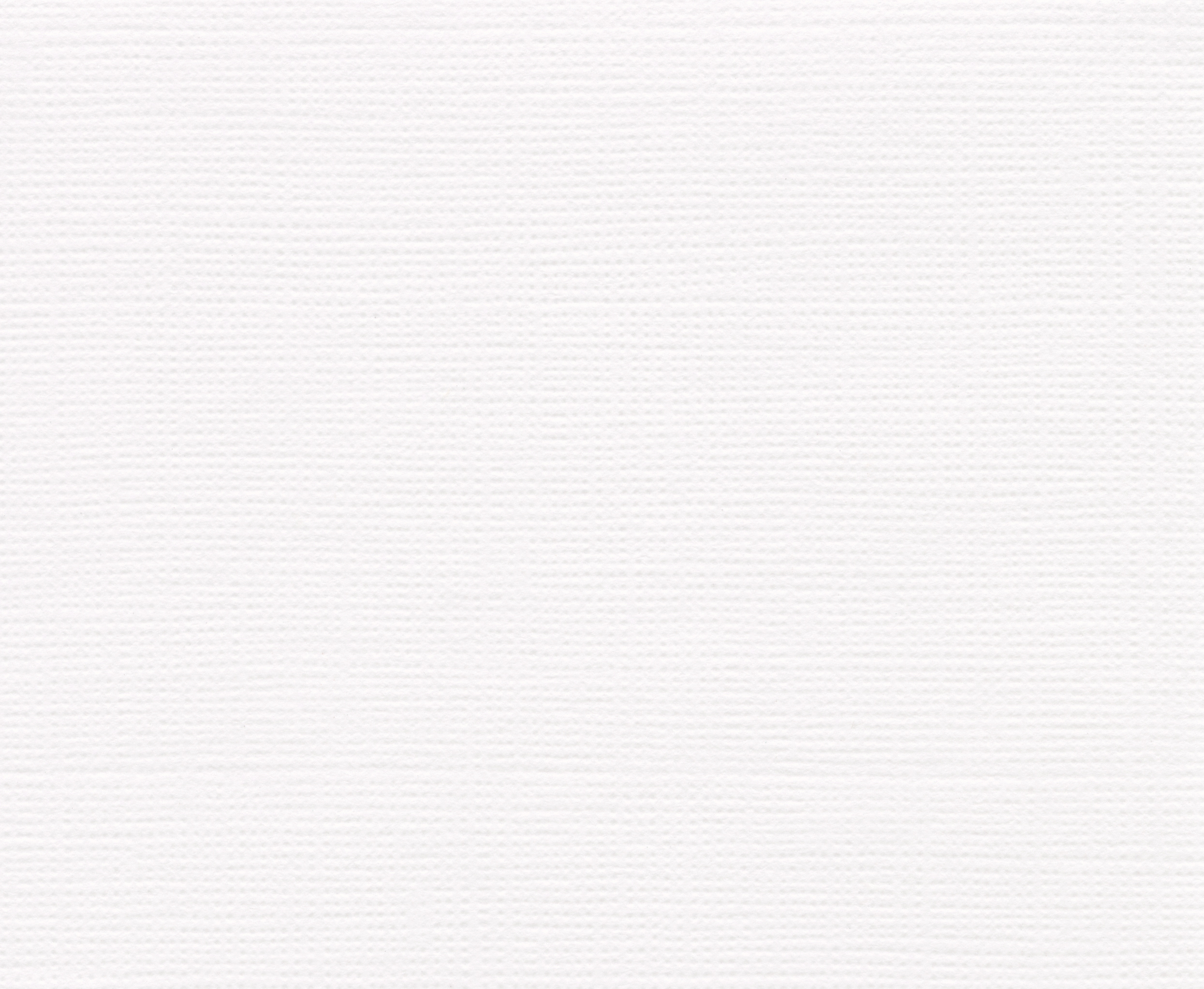 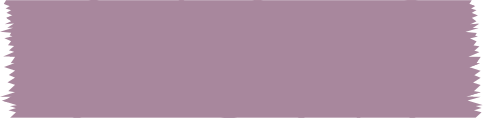 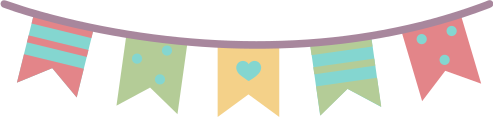 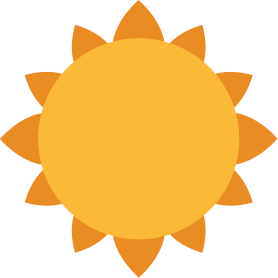 居家安全
1.長時間不使用的電器應關閉電源或拔除插頭。
2.同一延長線上應避免插太多電器。
3.避免一氧化碳中毒，使用瓦斯熱水器及瓦斯 
   爐，要注意室內空氣流通，千萬不可將門窗
   緊閉。
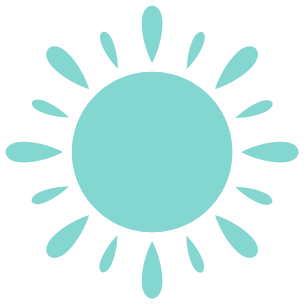 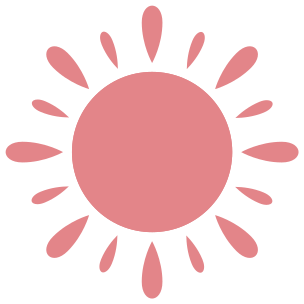 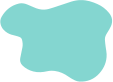 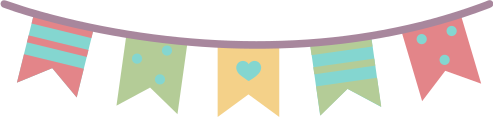 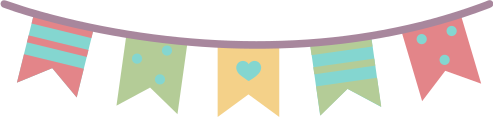 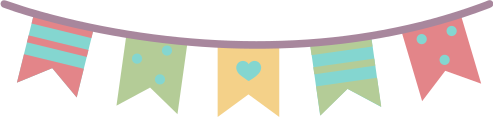 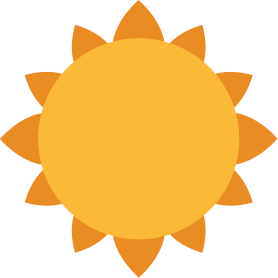 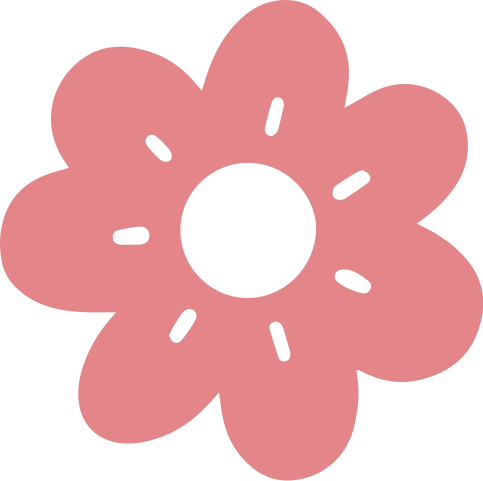 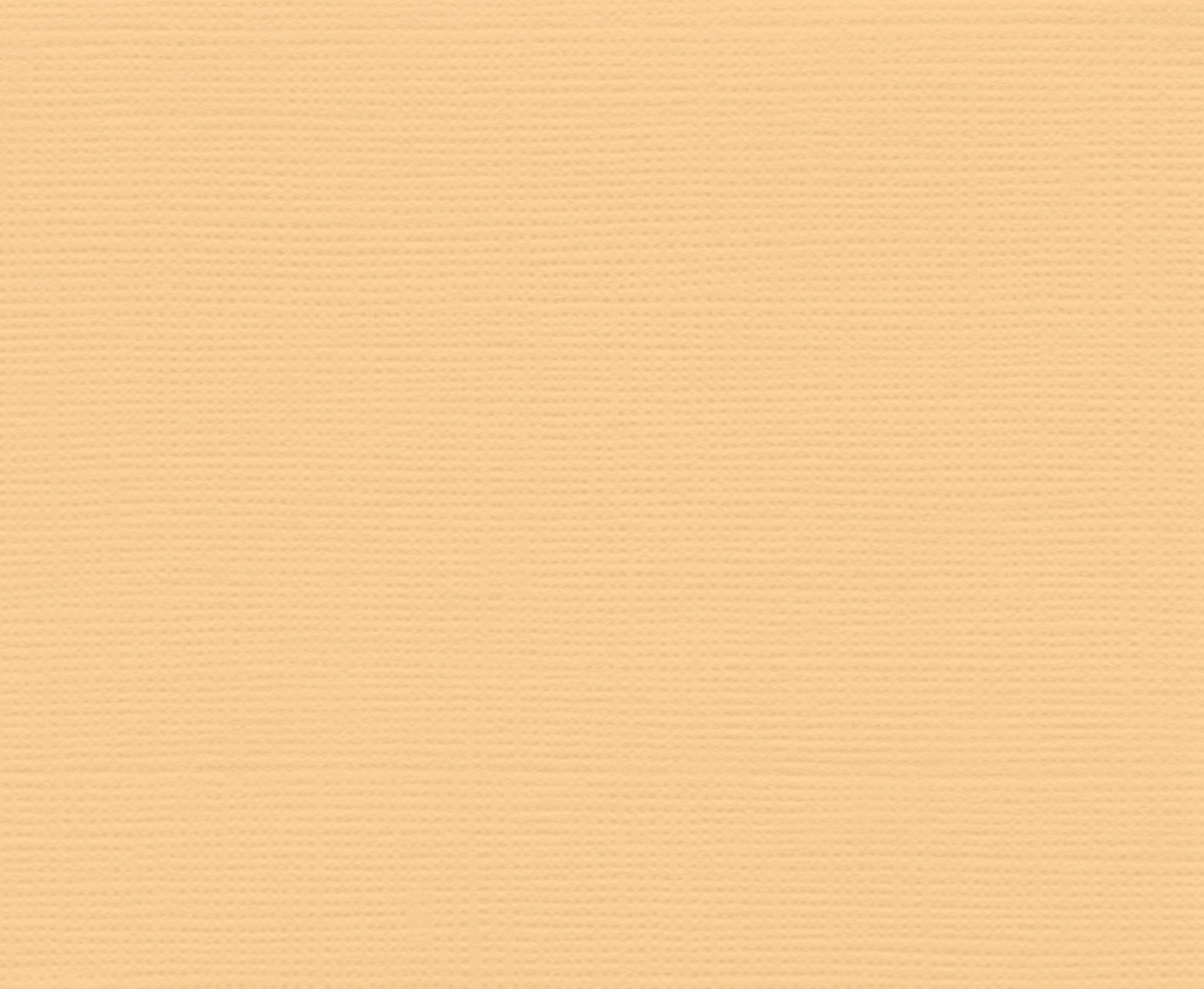 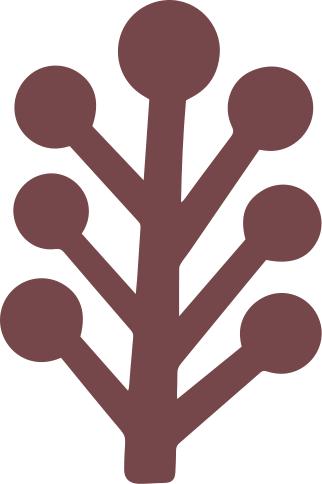 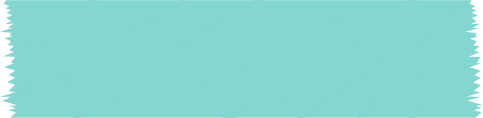 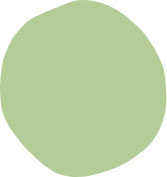 請確實遵守交通安全五大守則
1.熟悉路權、遵守法規。
2.我看得見您，您看得見我，交通才安全。
3.謹守安全空間-不作沒有絕對安全把握的交通行為。
4.利他用路觀-不作妨礙他人安全與方便的交通行為。
5.防衛兼顧的安全用路行為-不作事故的製造者，也不
   成為無辜的事故受害者。
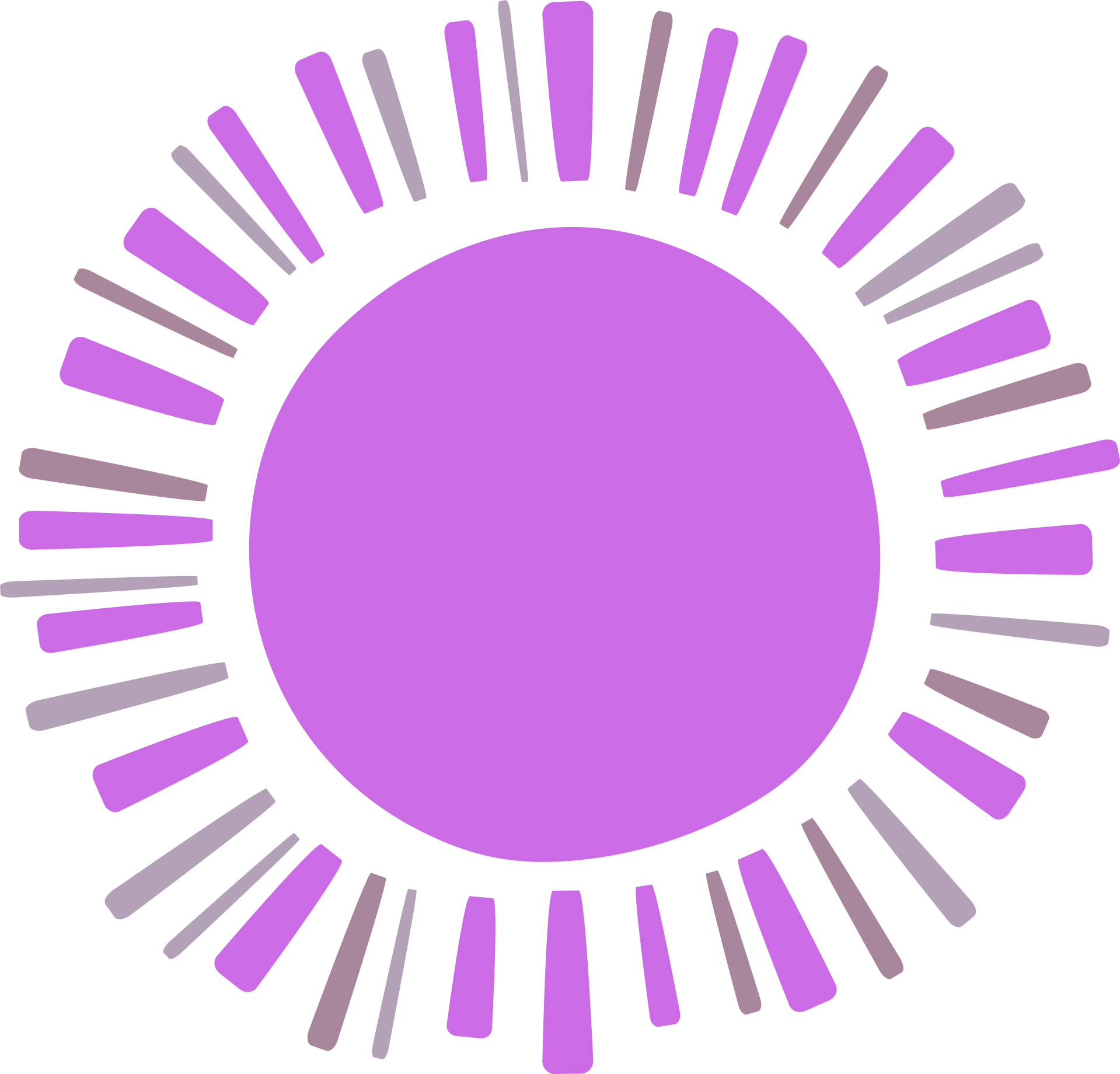 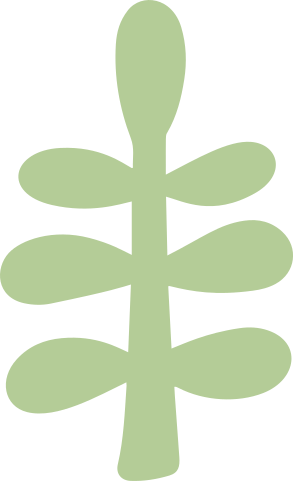 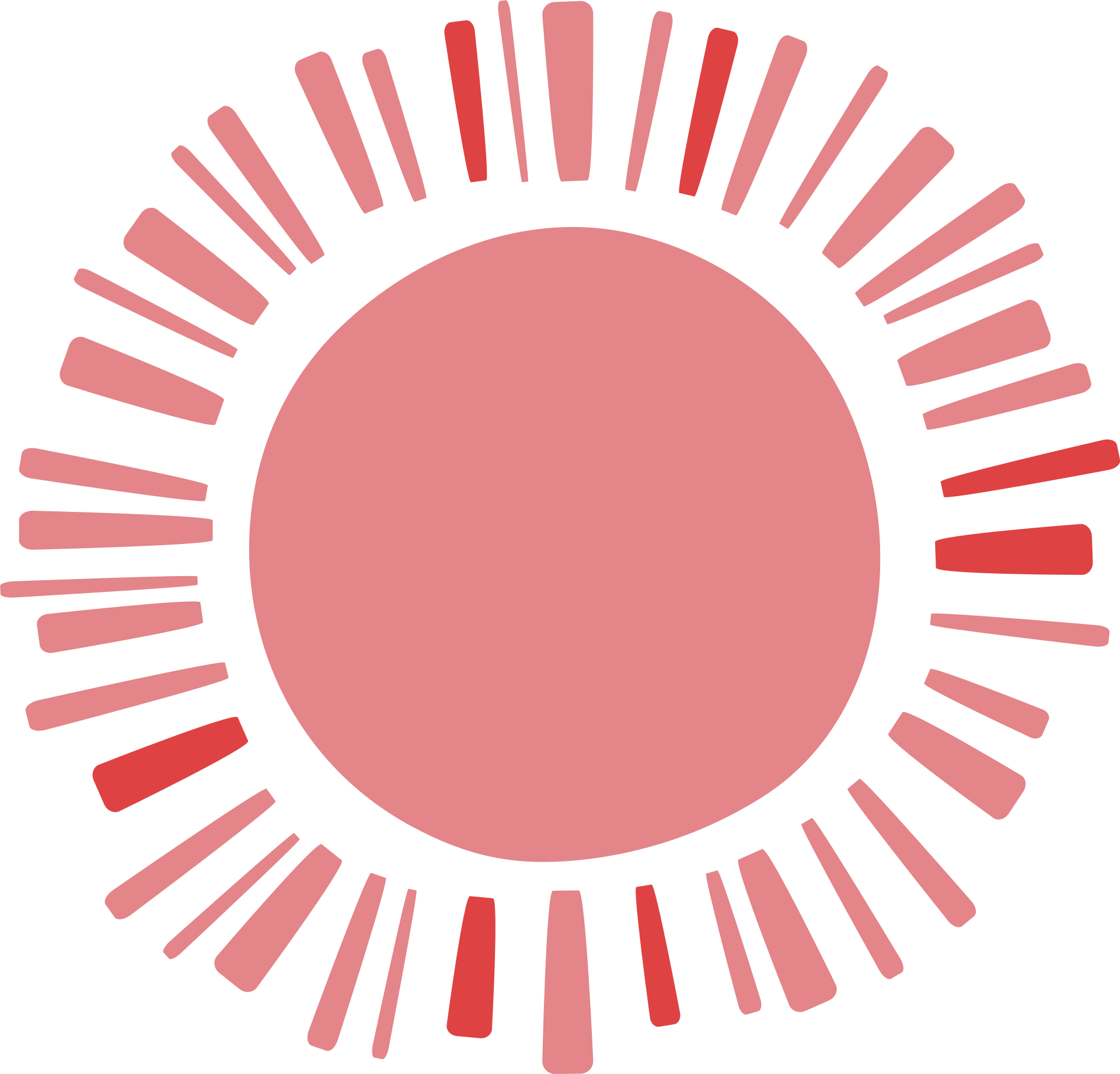 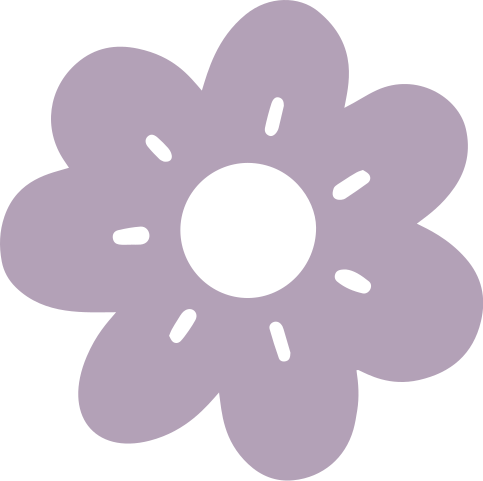 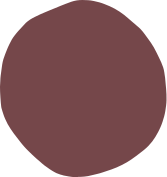 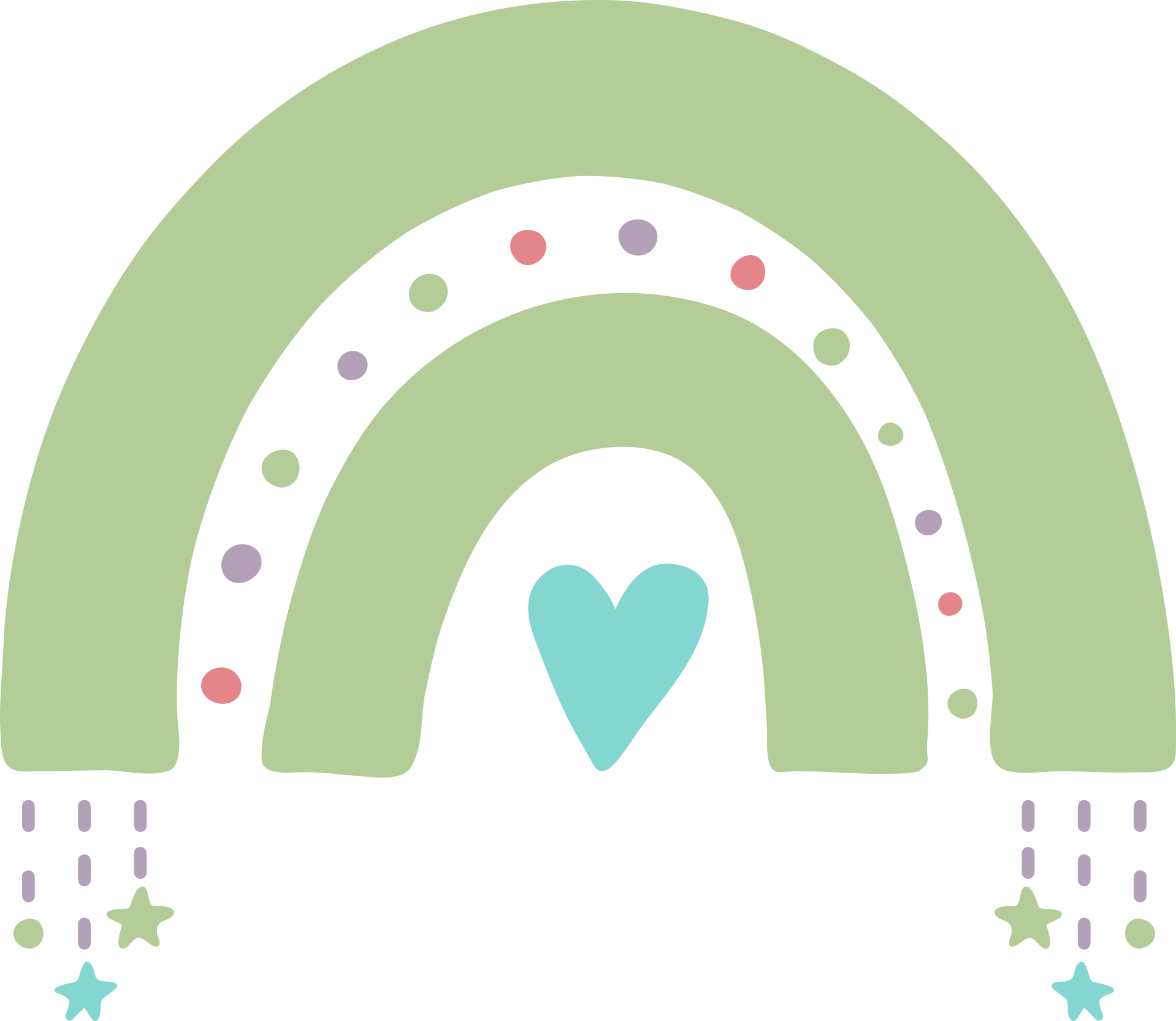 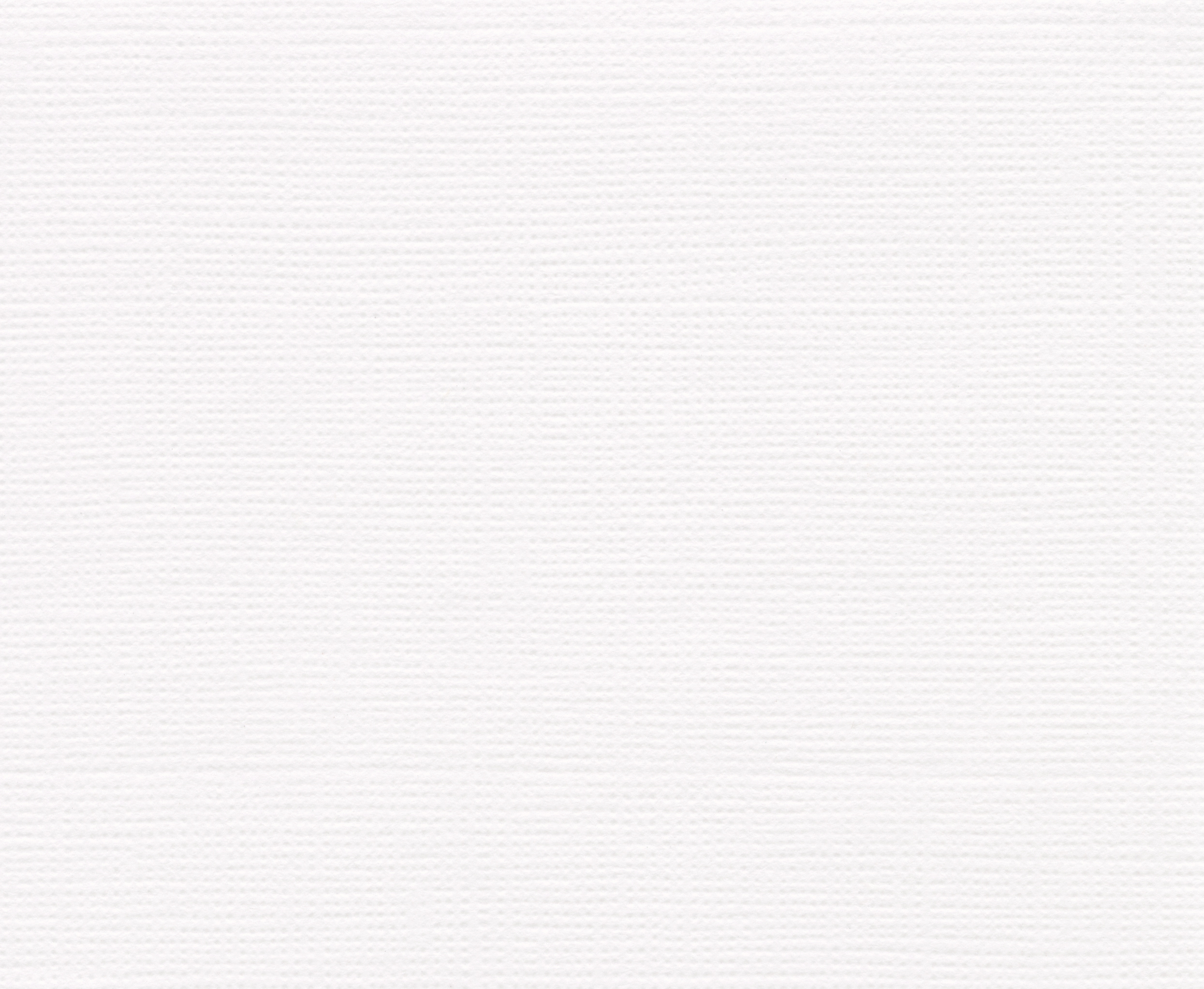 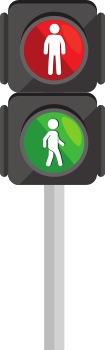 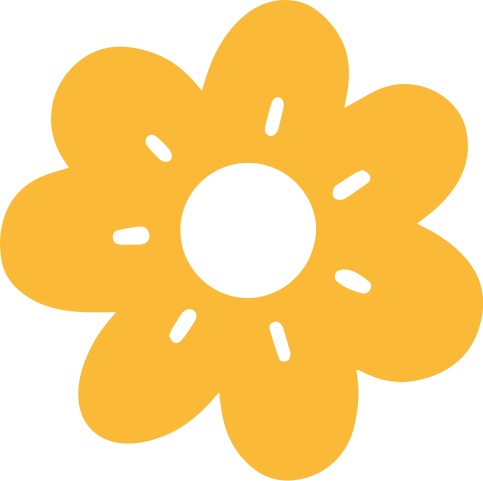 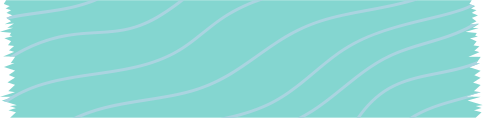 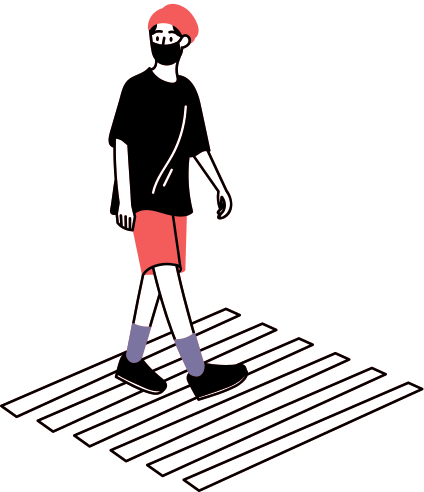 交通安全注意事項
1.過馬路應利用行人穿越道，遵守交通
   號誌， 綠燈通行，注意左右來車。
2.走路要專心，行走靠兩邊，小心車輛轉
   彎內輪差。
3.早晚出門或天色昏暗，應穿著亮色或反 
   光衣物。
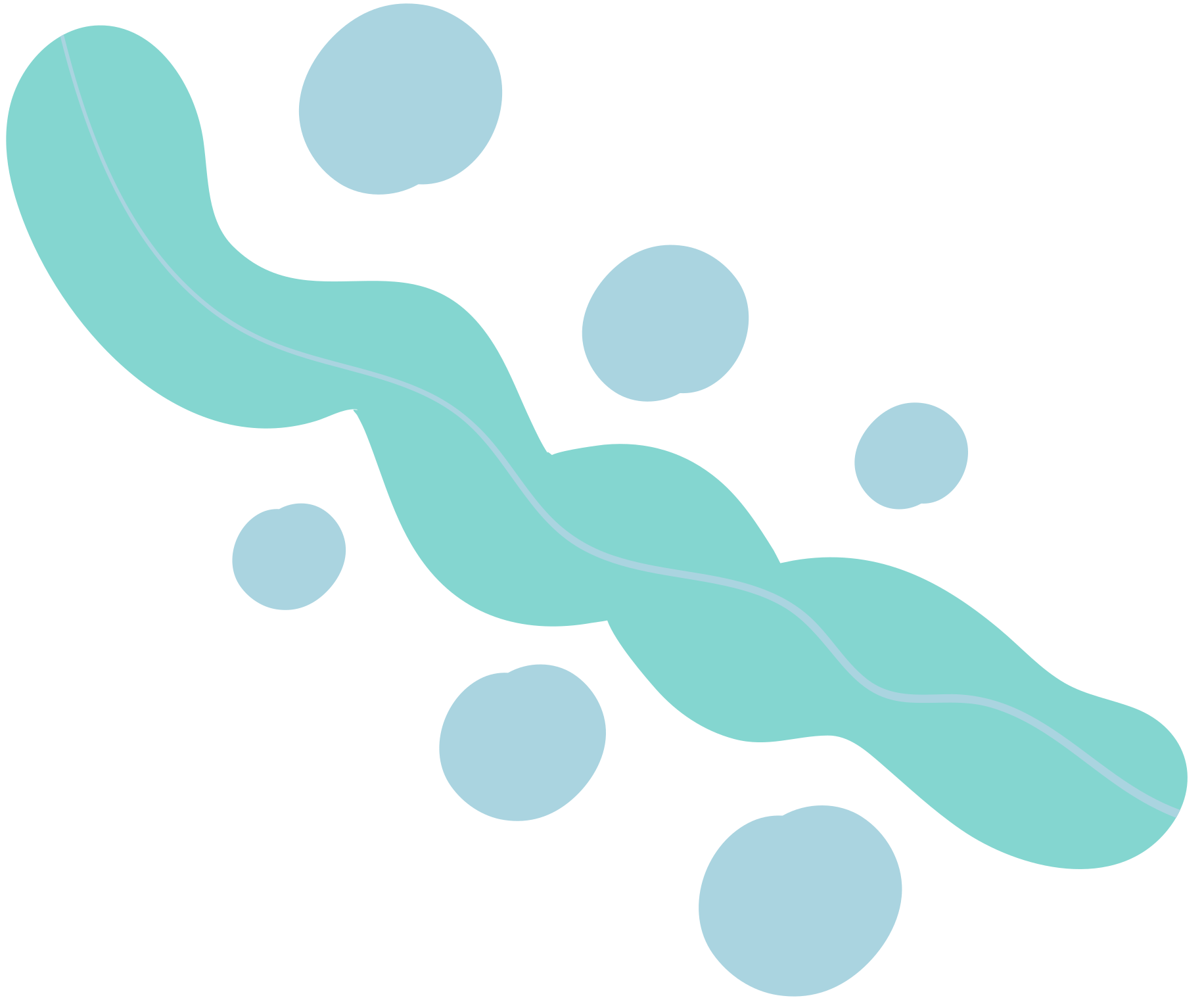 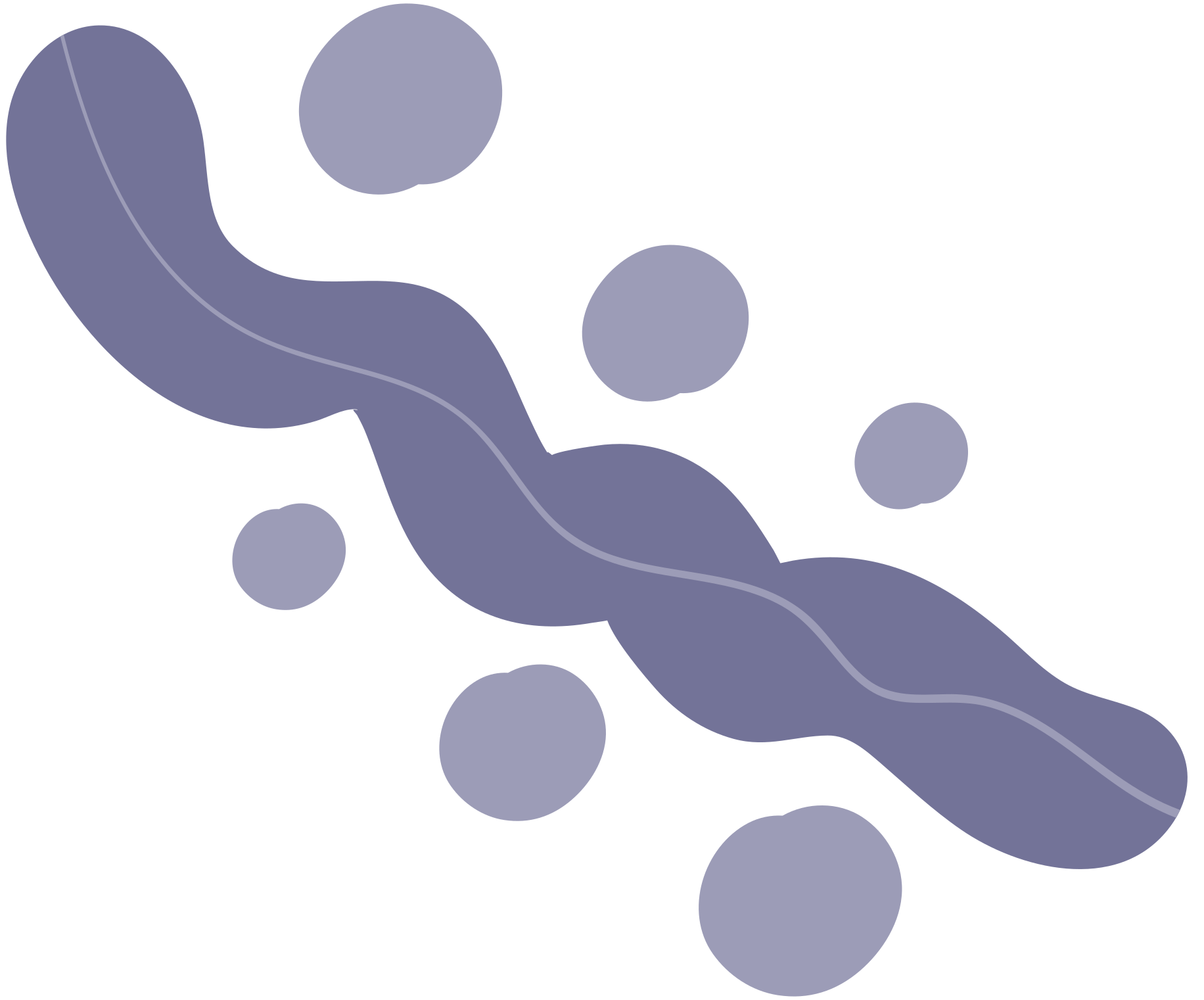 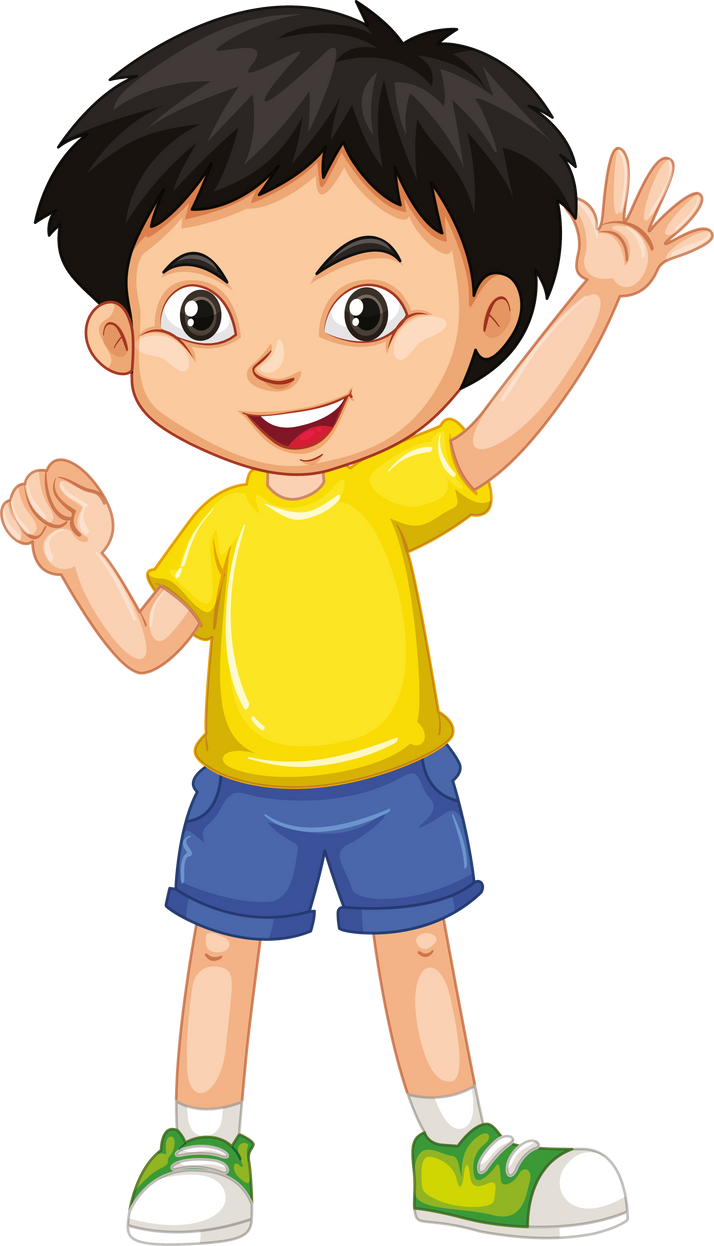 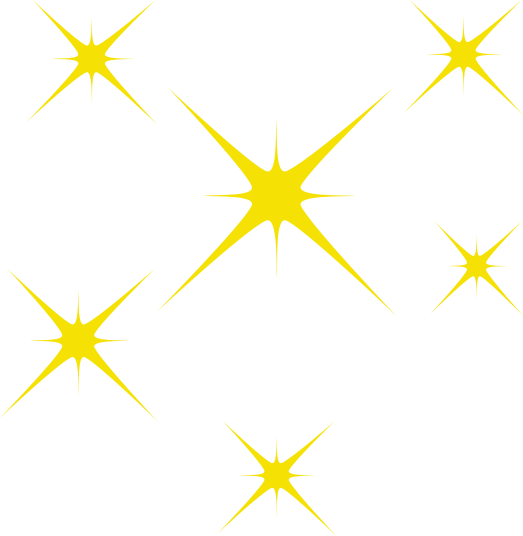 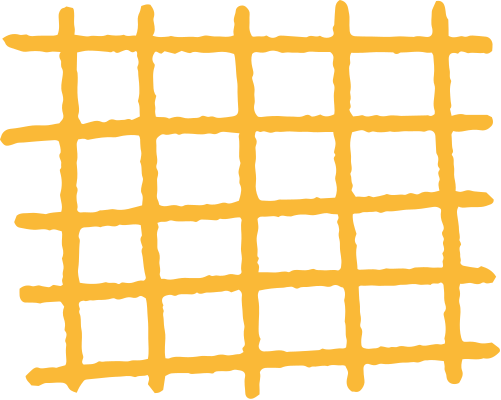 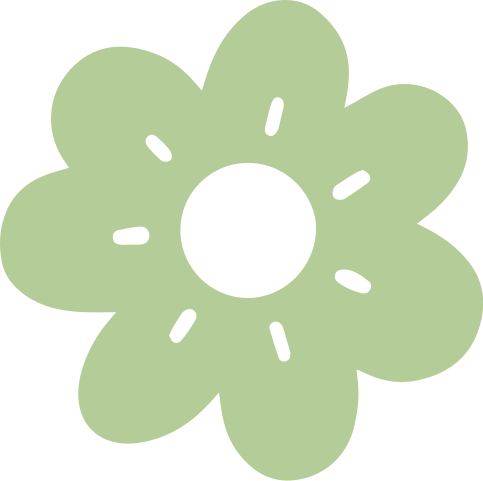 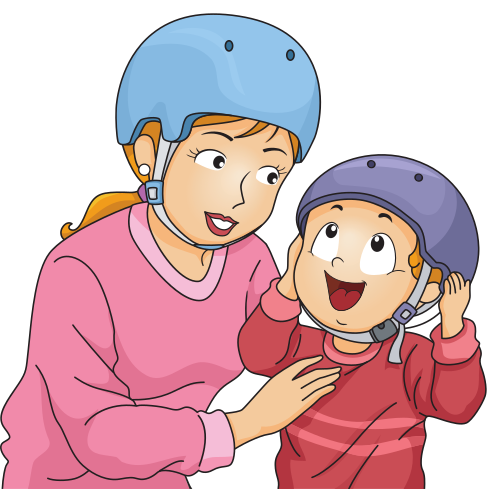 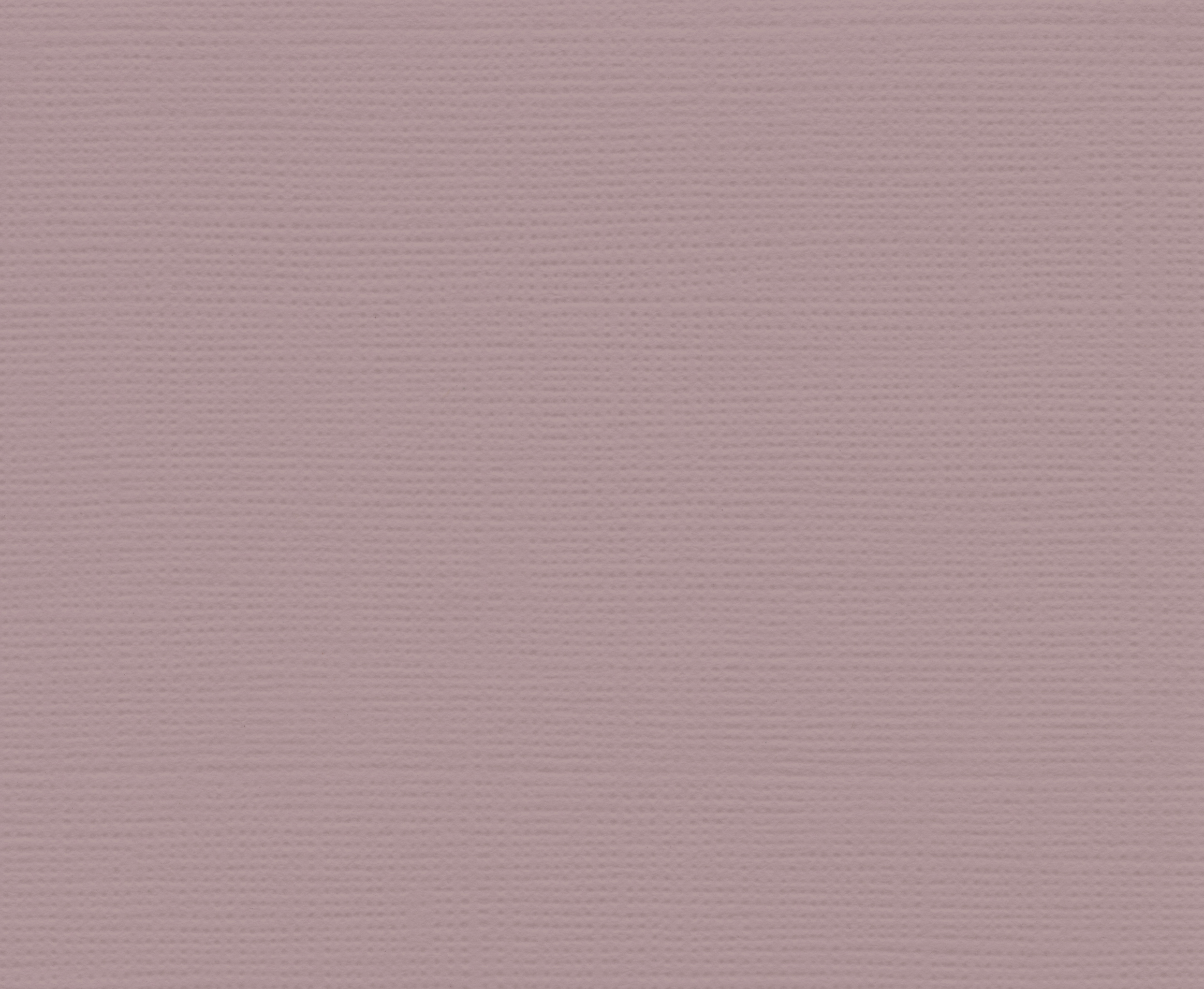 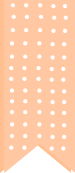 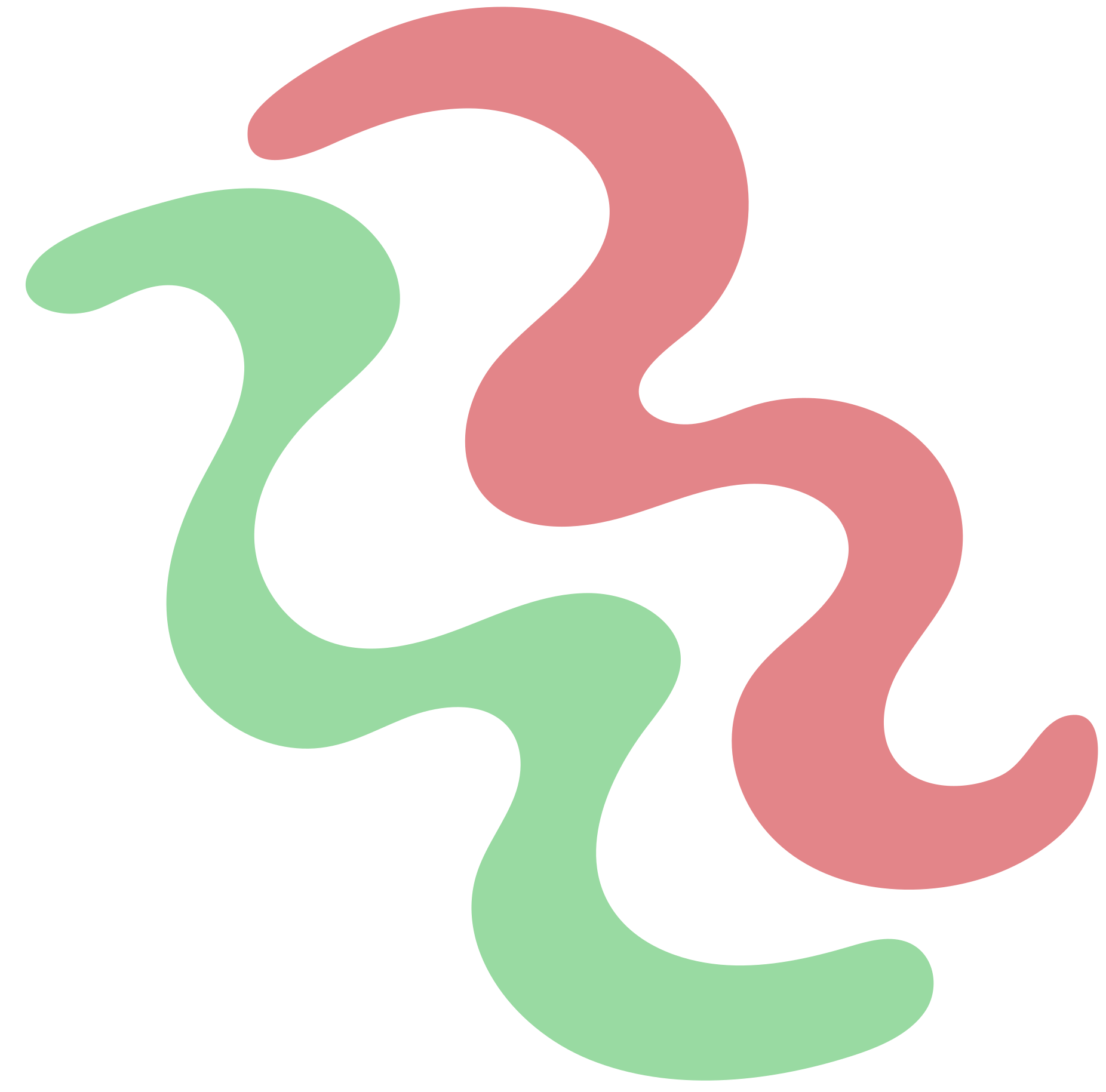 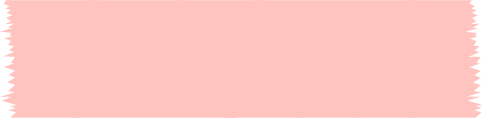 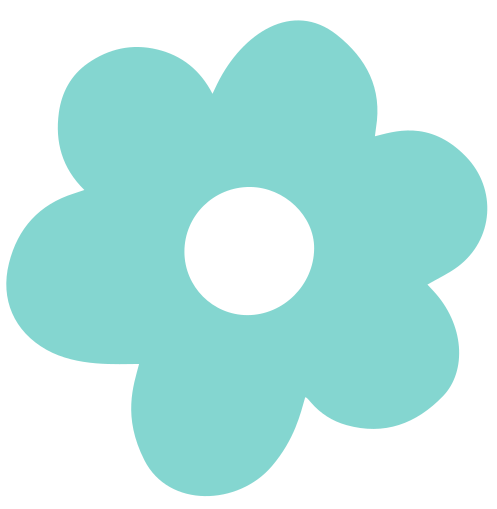 交通安全注意事項
1.騎乘自行車，請配戴自行車安全帽，並
  遵守交通規定。
2.乘坐機車請正確配戴安全帽。
3.搭乘汽車請繫安全帶，上下車使用兩
   段式開車門。
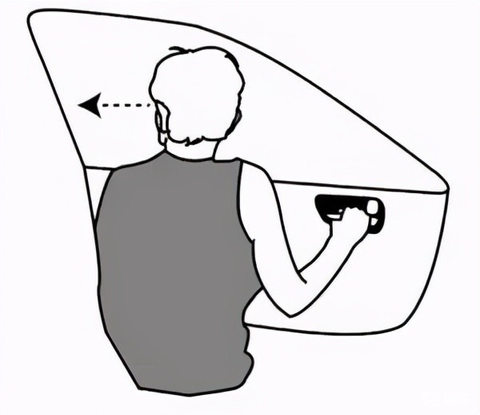 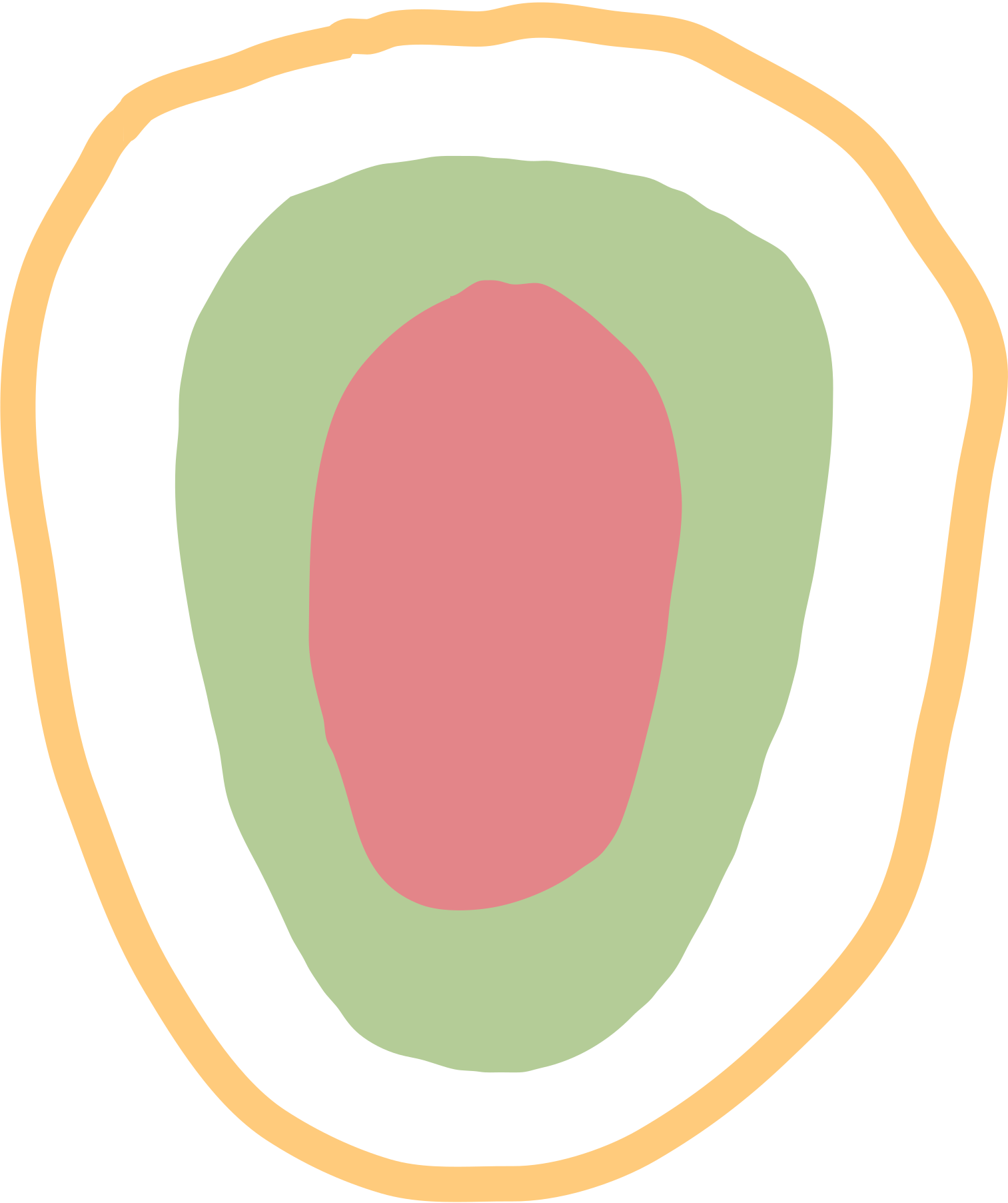 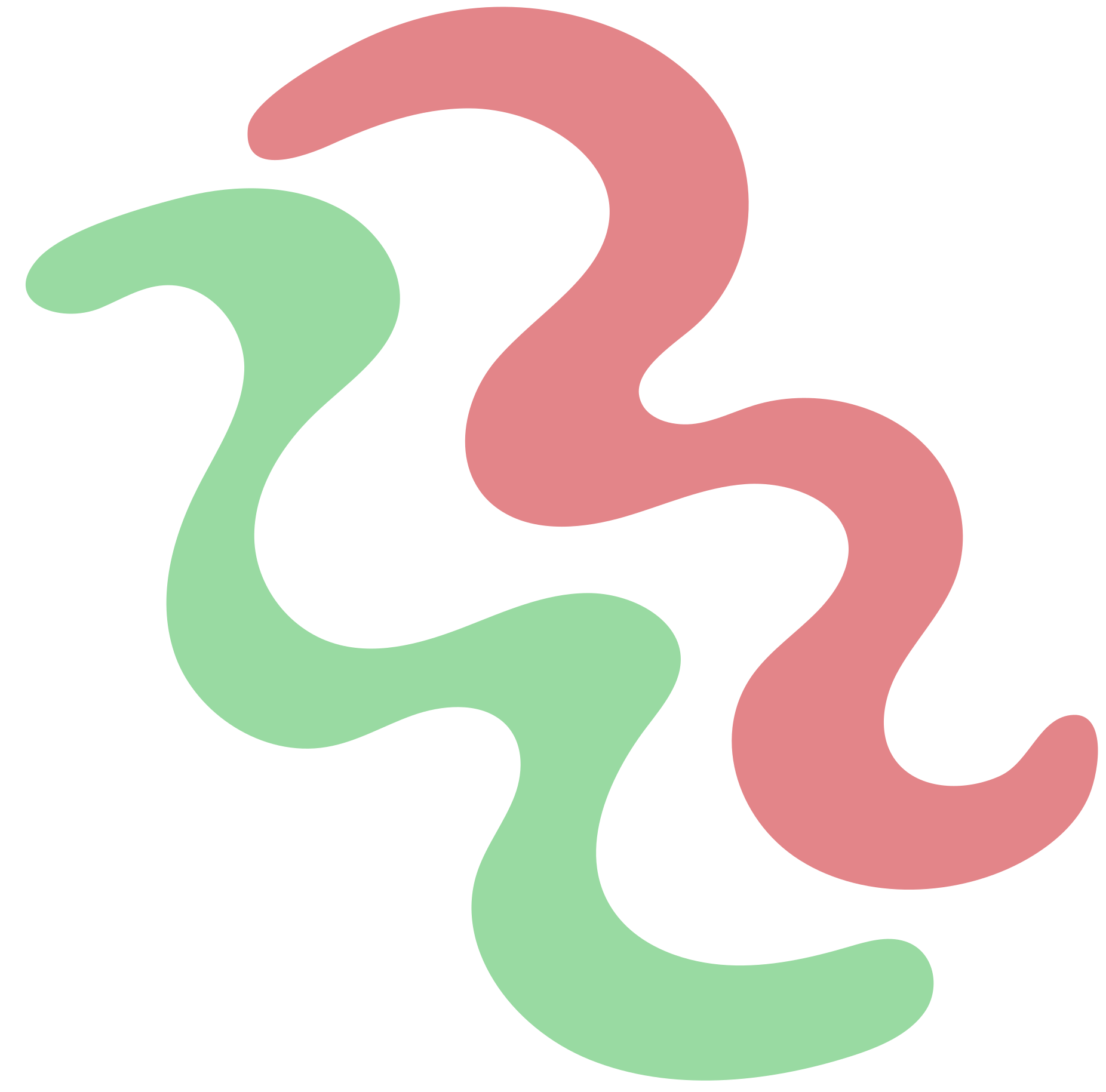 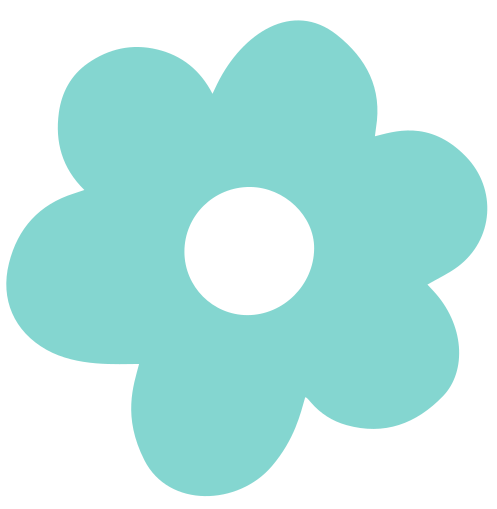 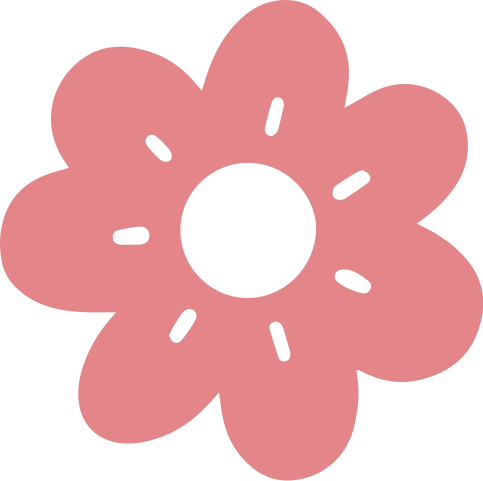 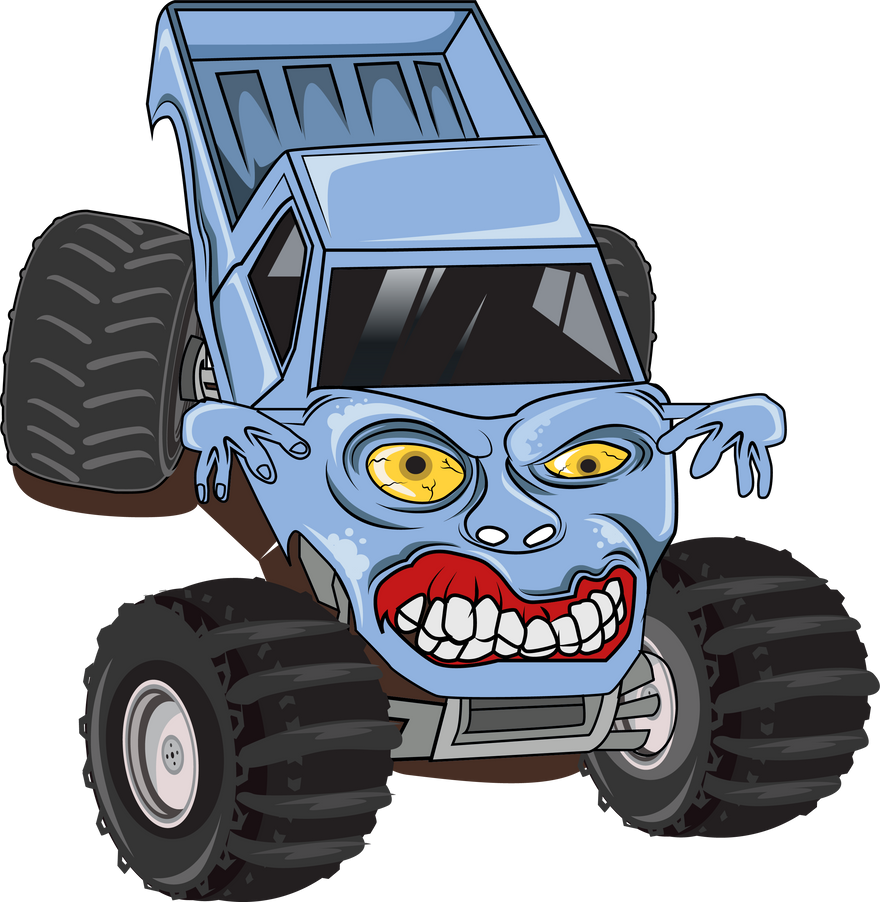 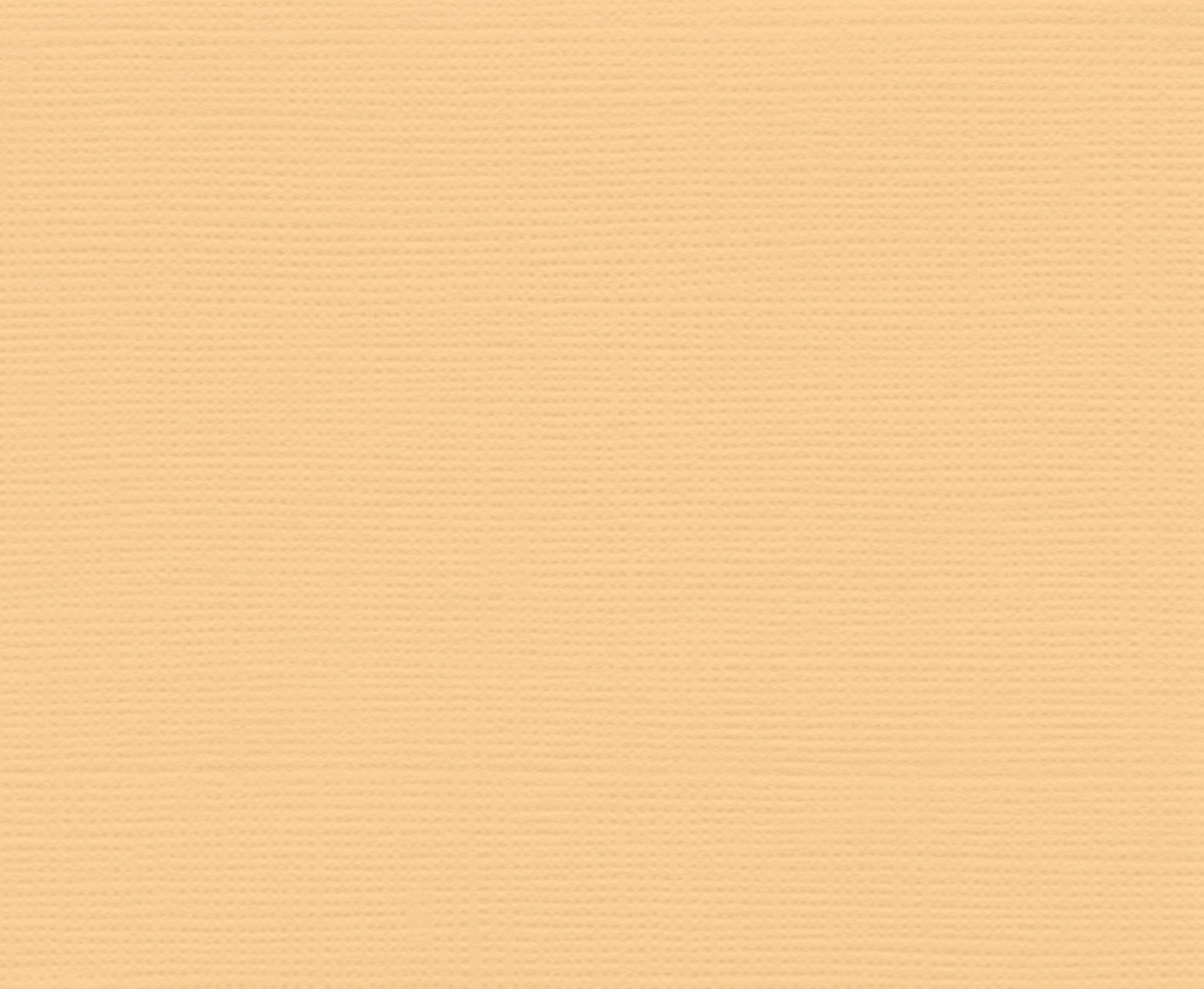 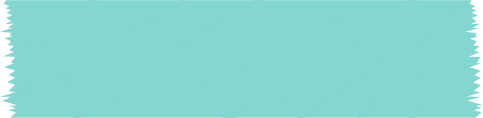 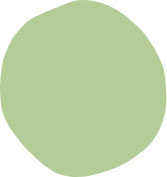 交通安全注意事項
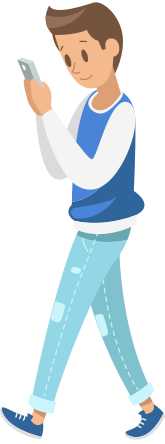 提醒家人：
1.走路、駕駛車輛不要使用手機，危險又傷荷包。
2.酒後請勿駕駛汽機車，找代
    駕、親友接送或坐計程車，
    生命財產才安全。
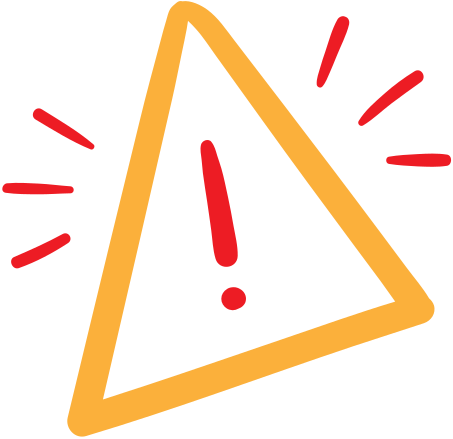 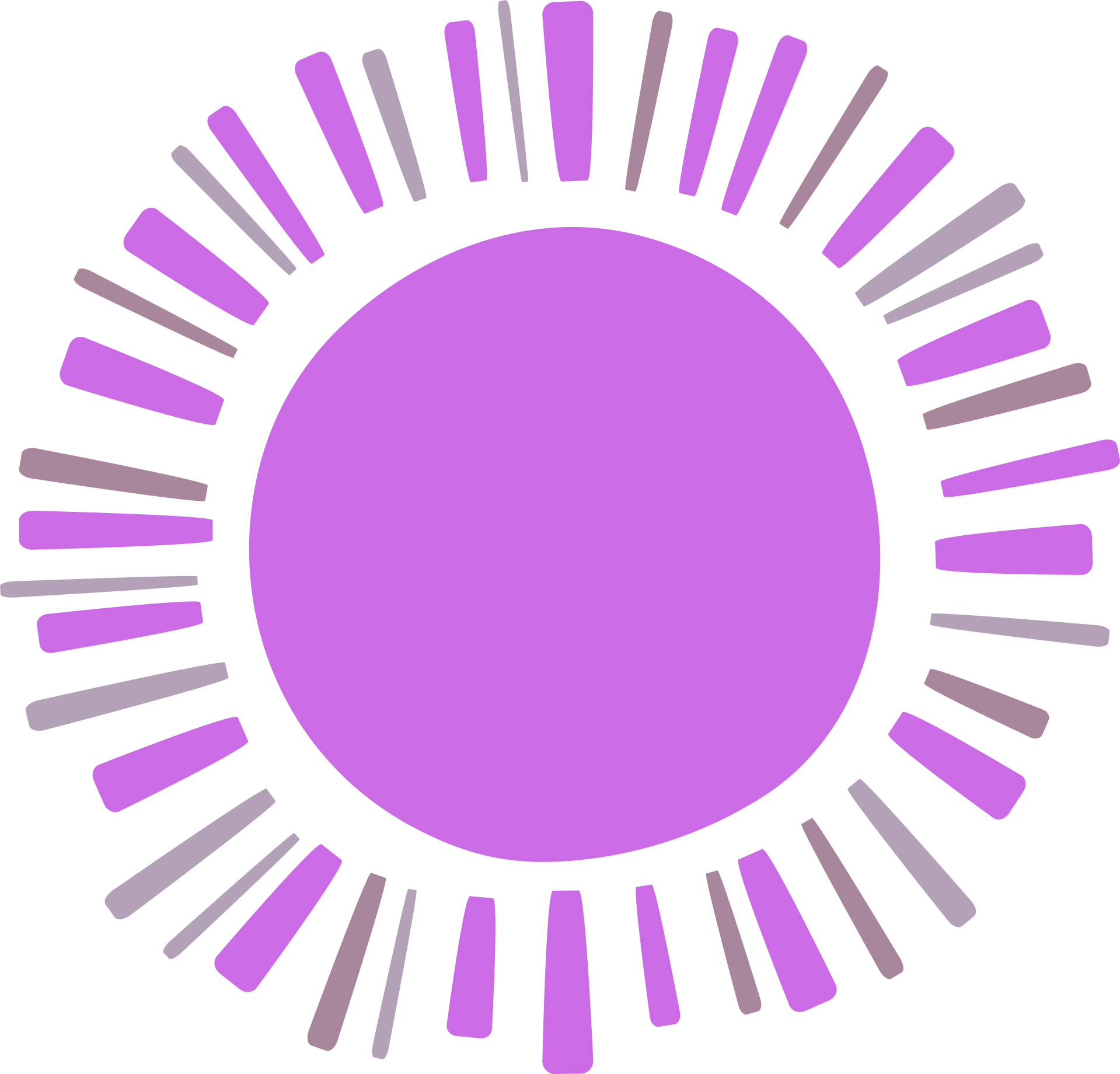 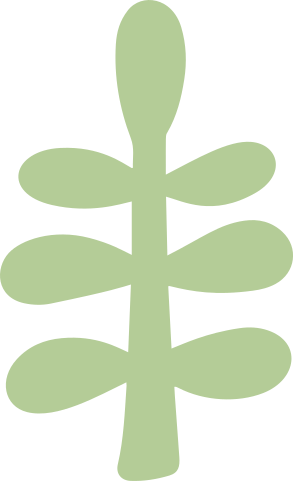 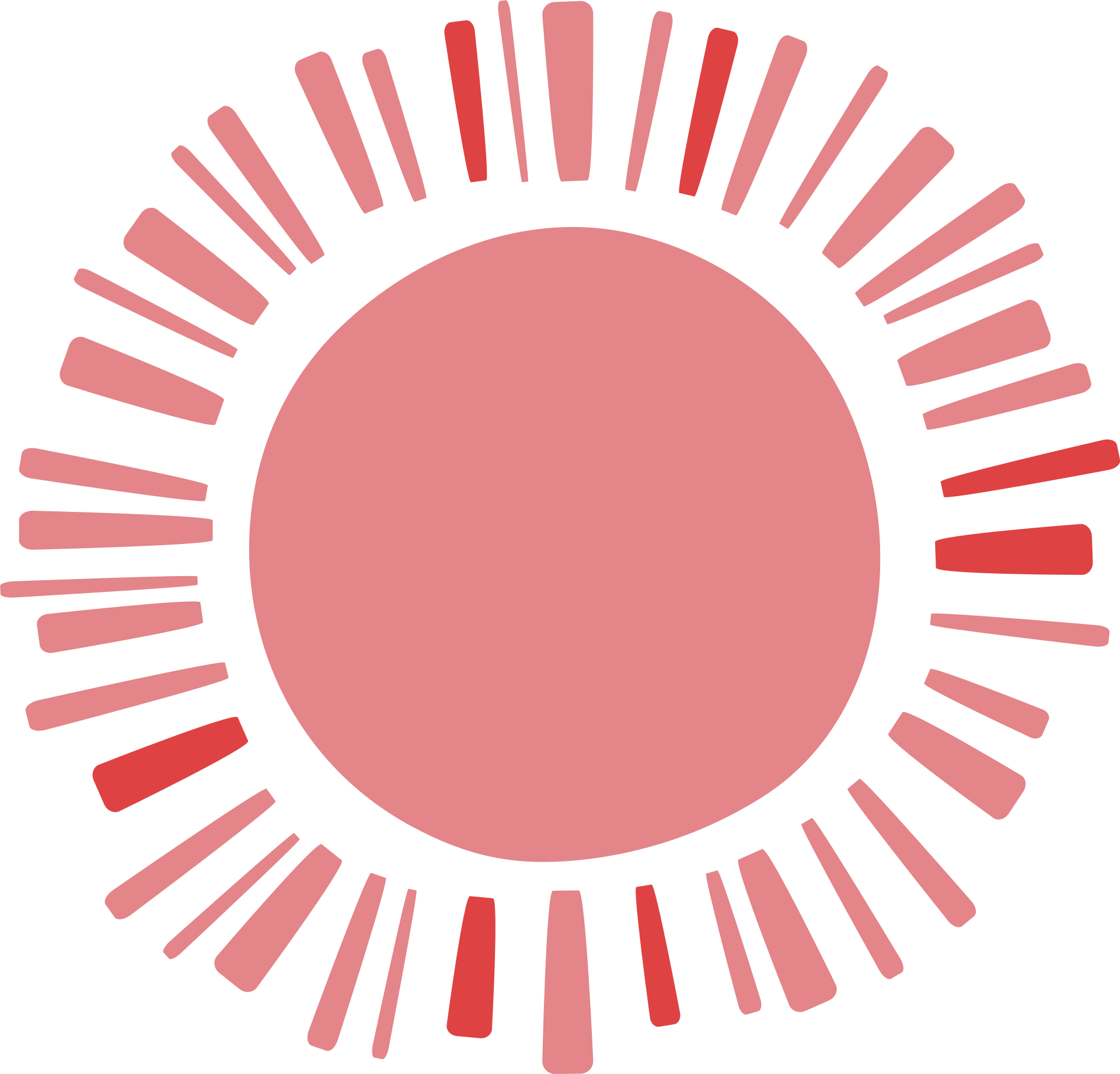 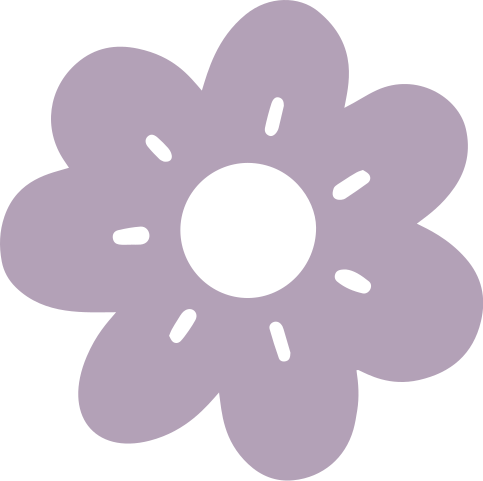 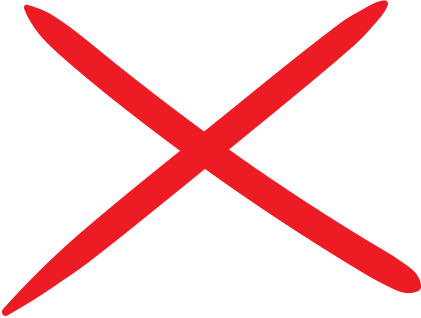 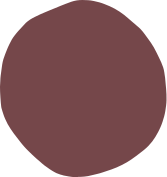 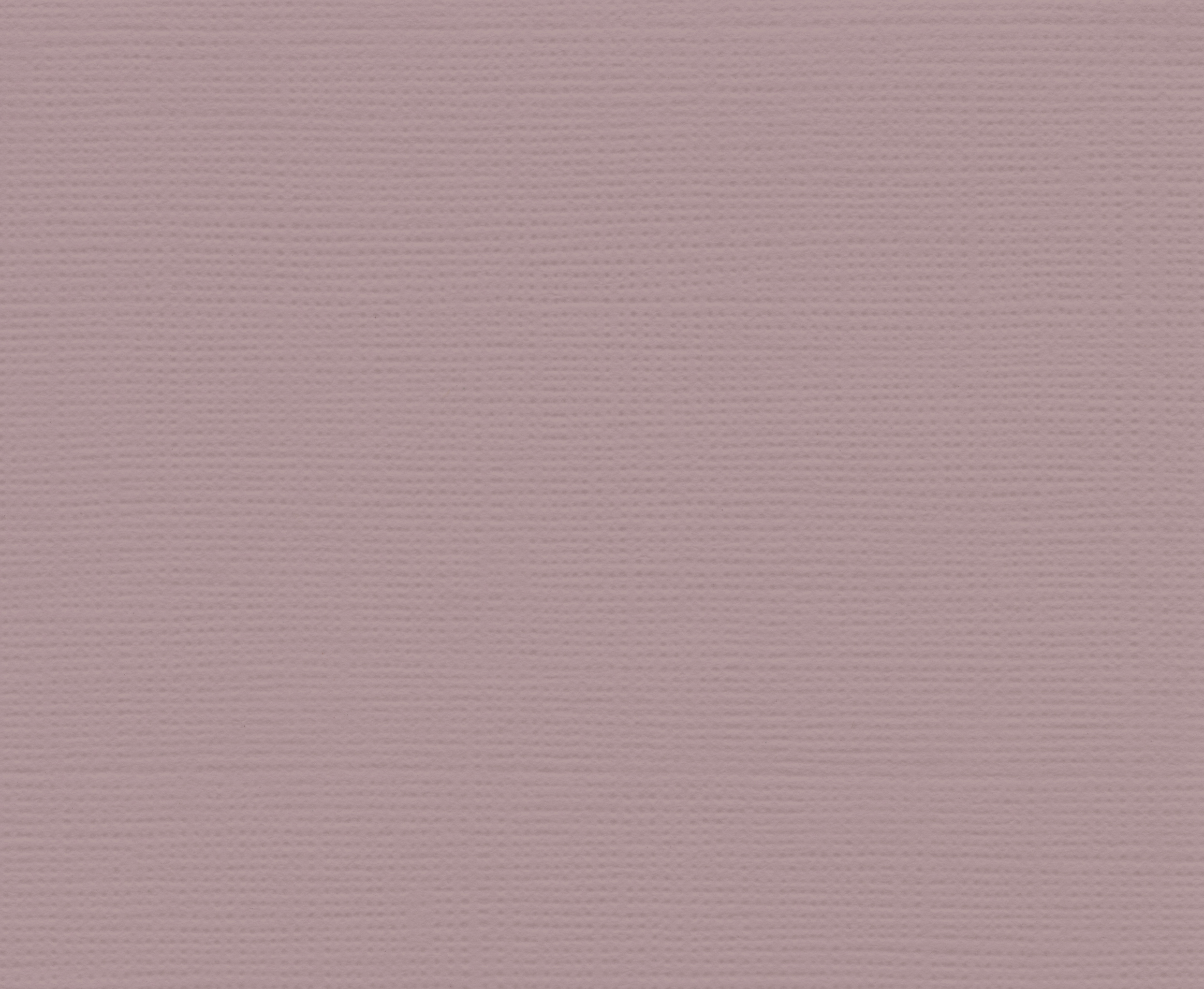 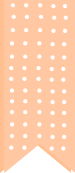 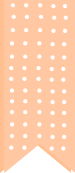 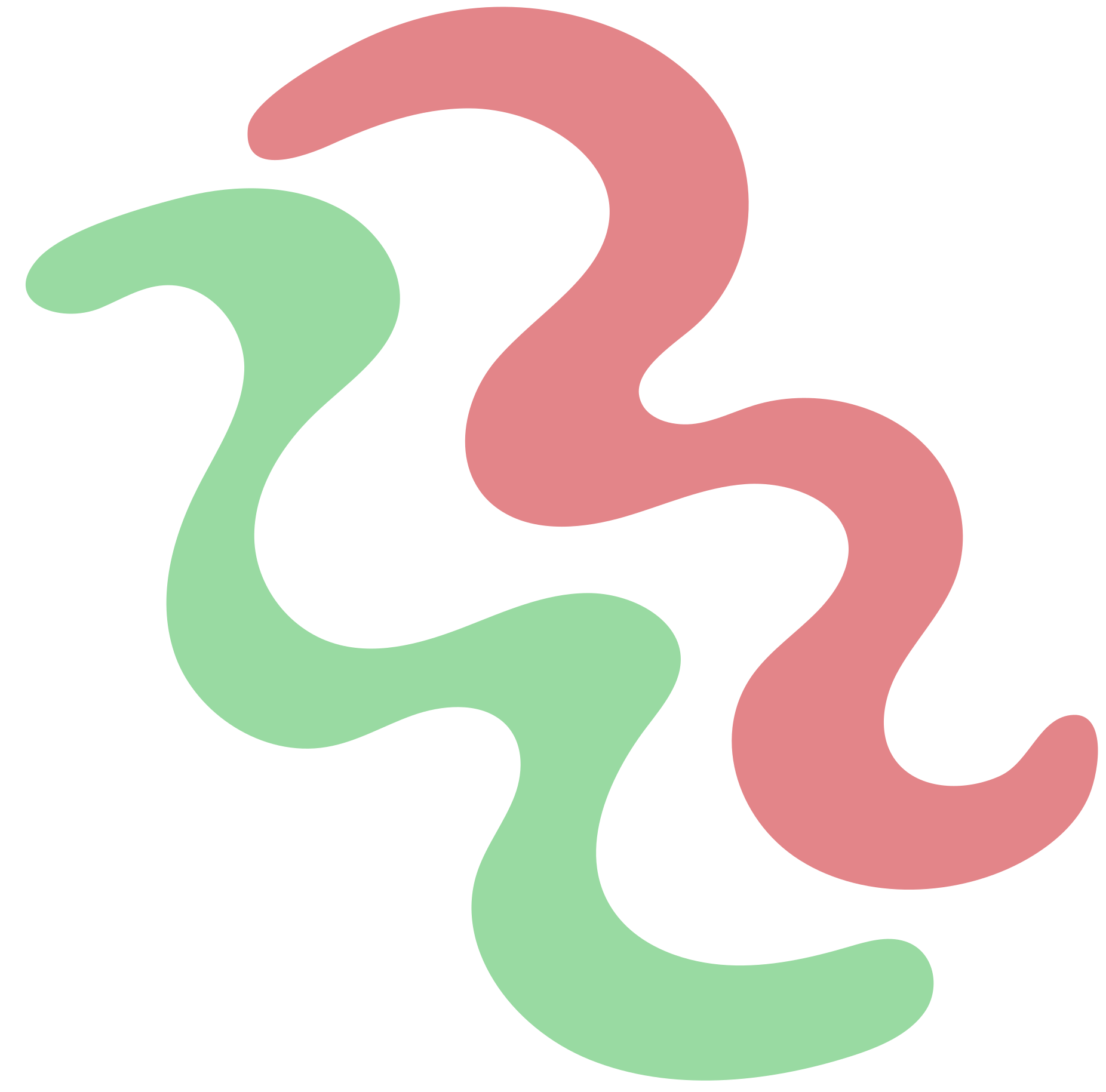 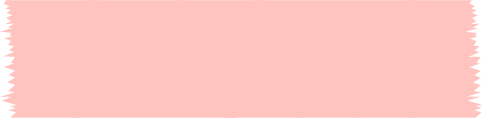 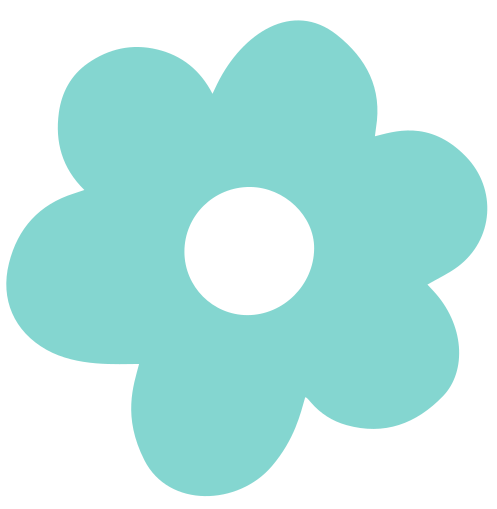 其他注意事項
1. 寒假時間1/20~2/12。
2.開學日期2/13(一)。
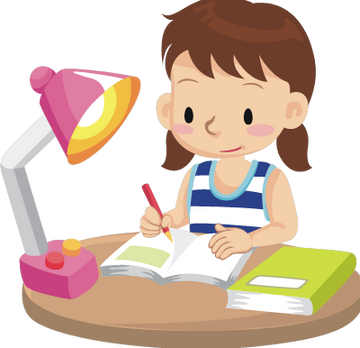 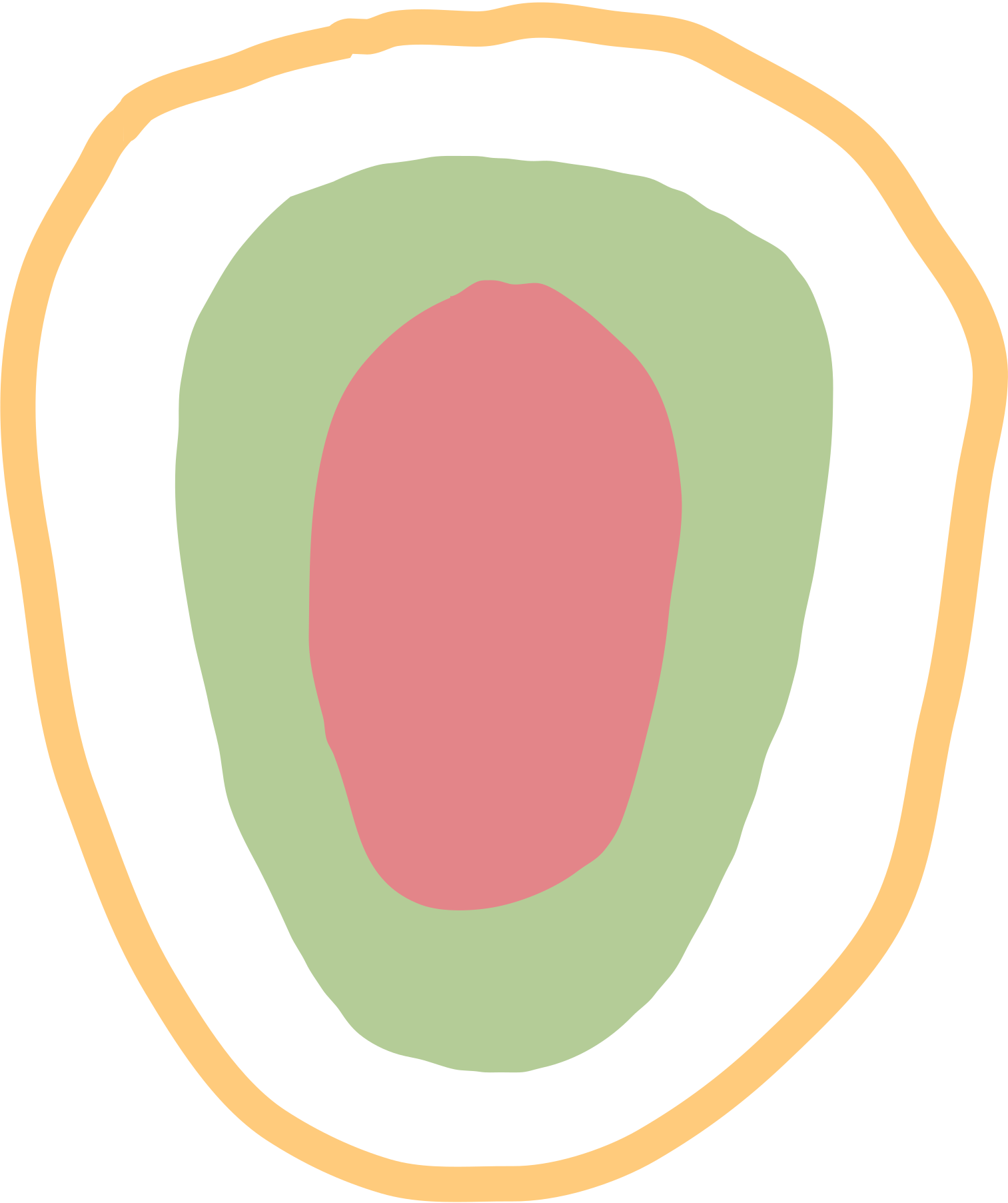 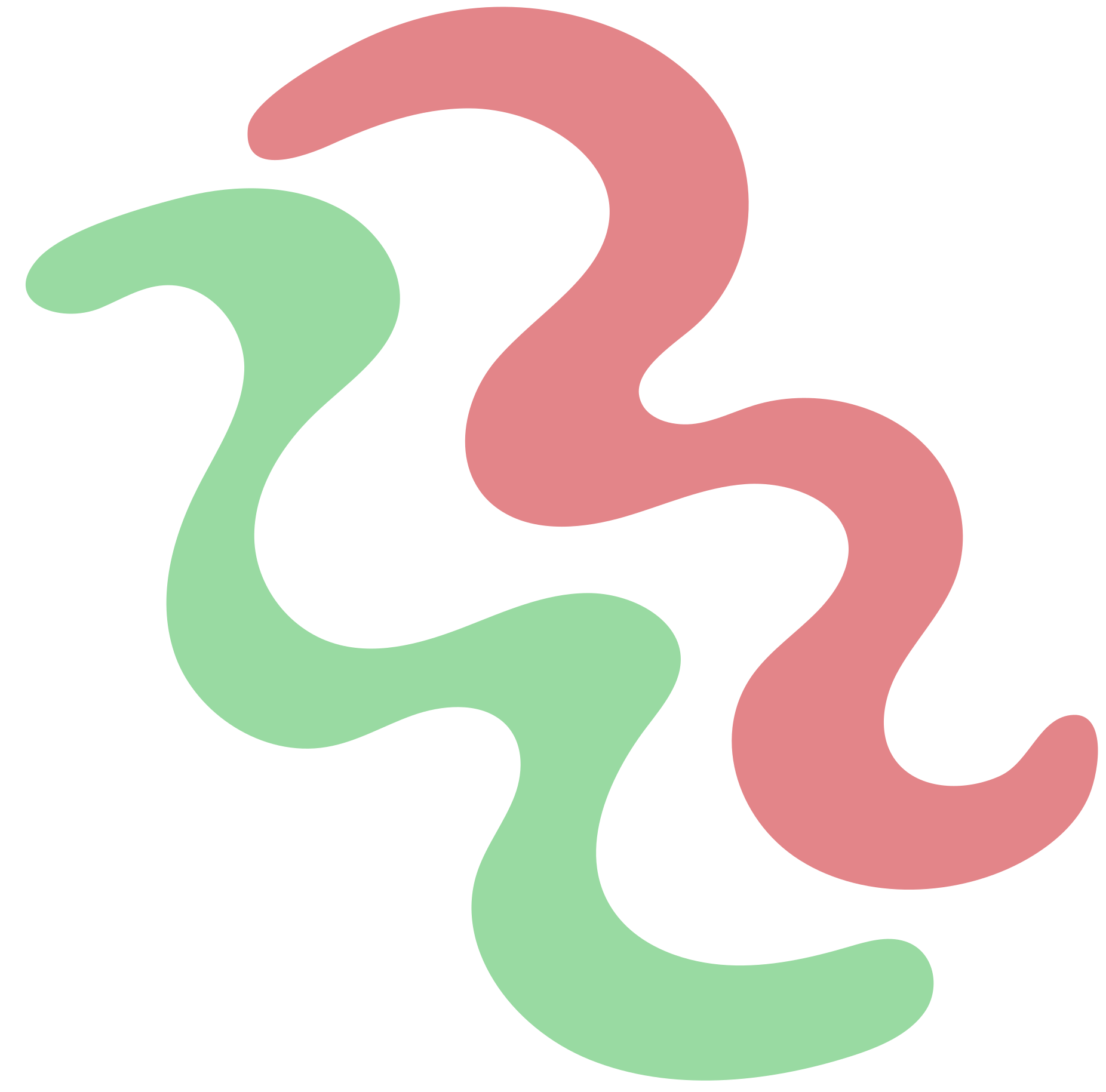 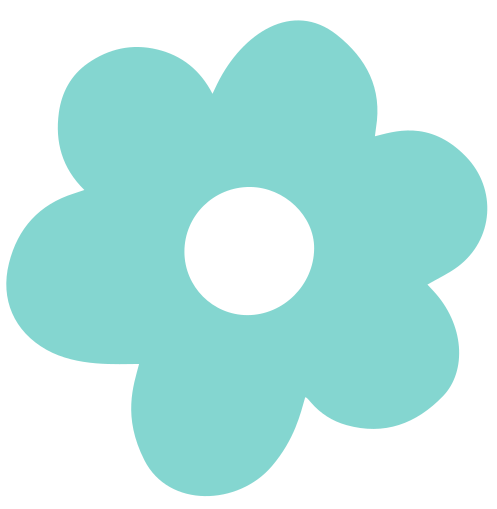 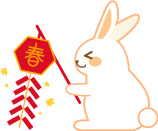 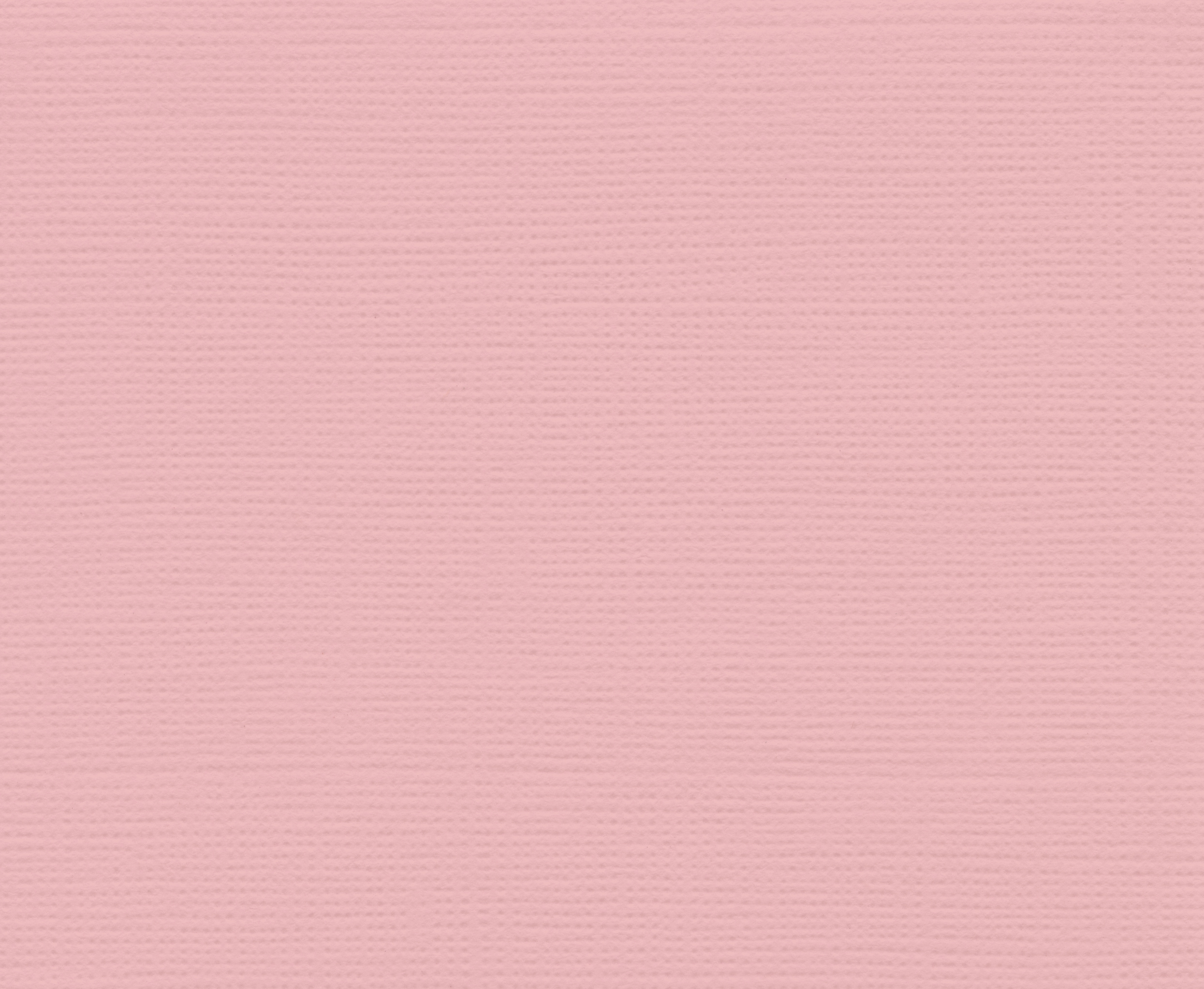 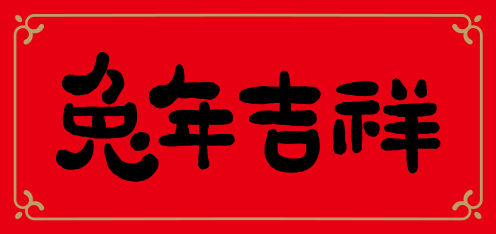 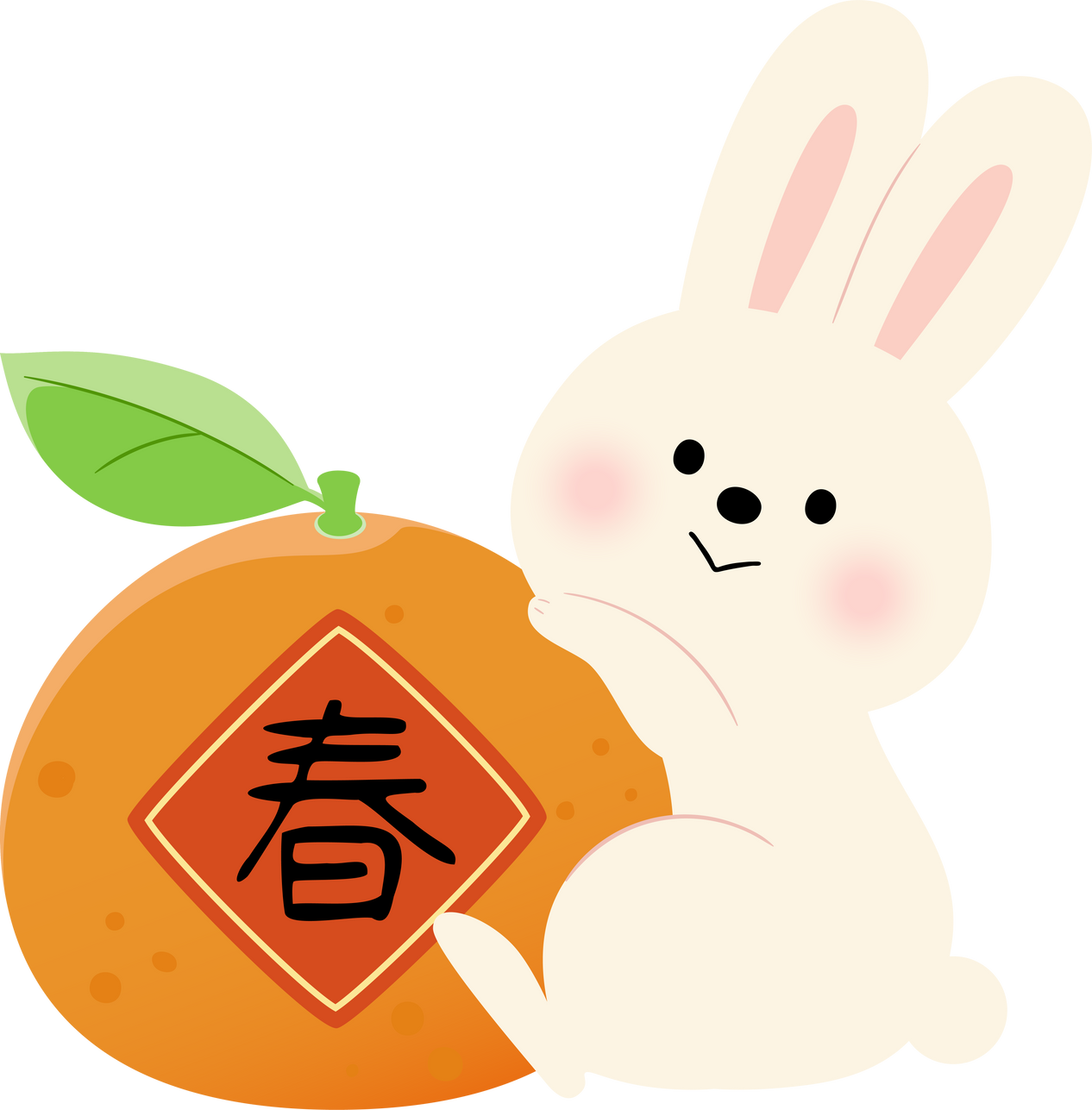 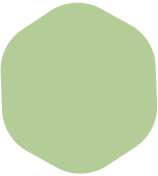 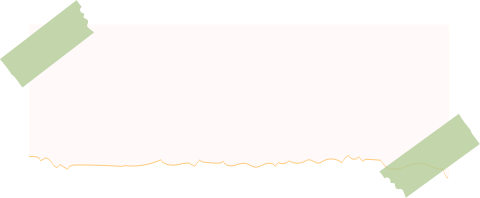 寒假期間保持正常、規律之生活作息。
危險的地方不去，危險的行為不做，危險的朋友不交。
多閱讀，勤運動，不要沉迷網路遊戲。
祝大家有個安全、愉快且充實的假期！
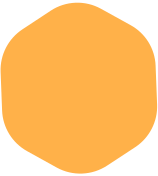 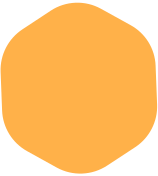 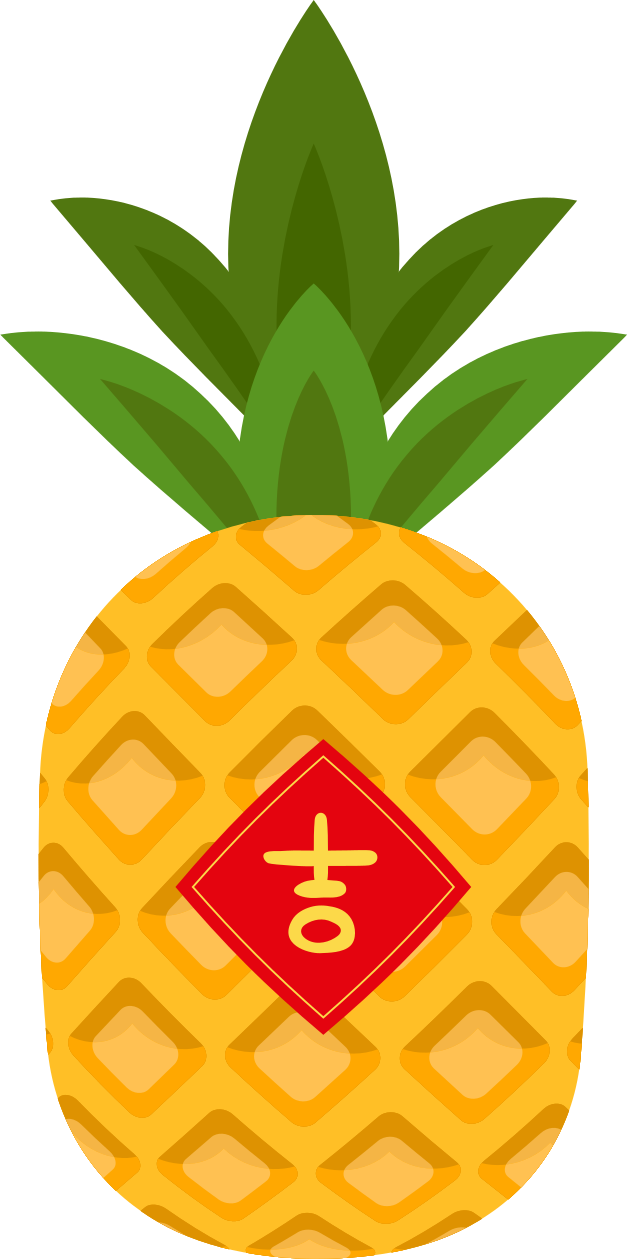 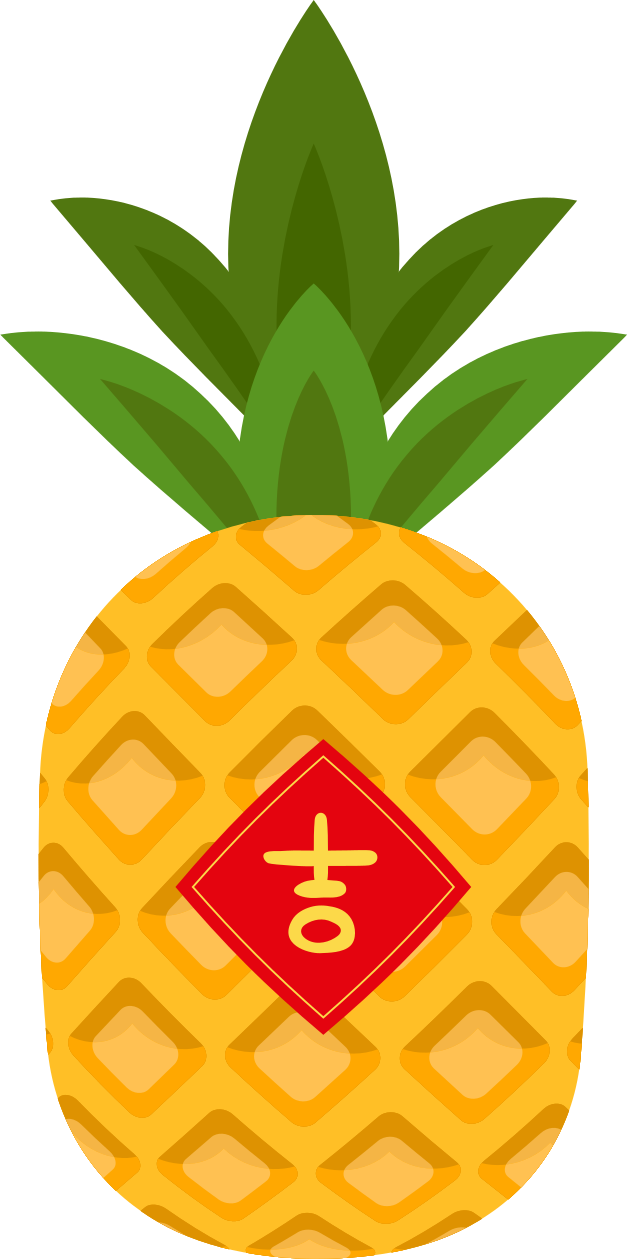 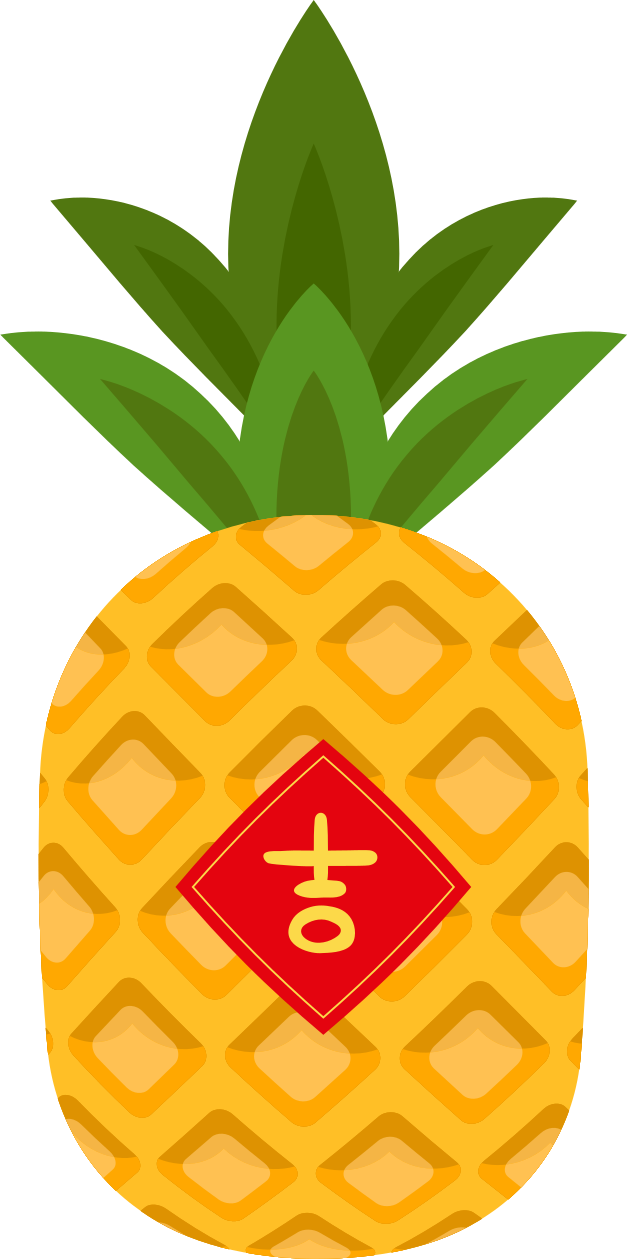 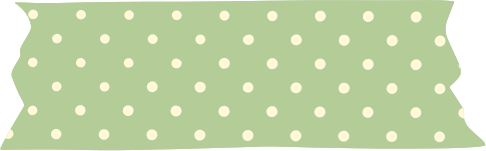 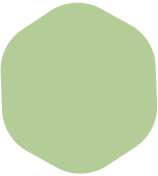